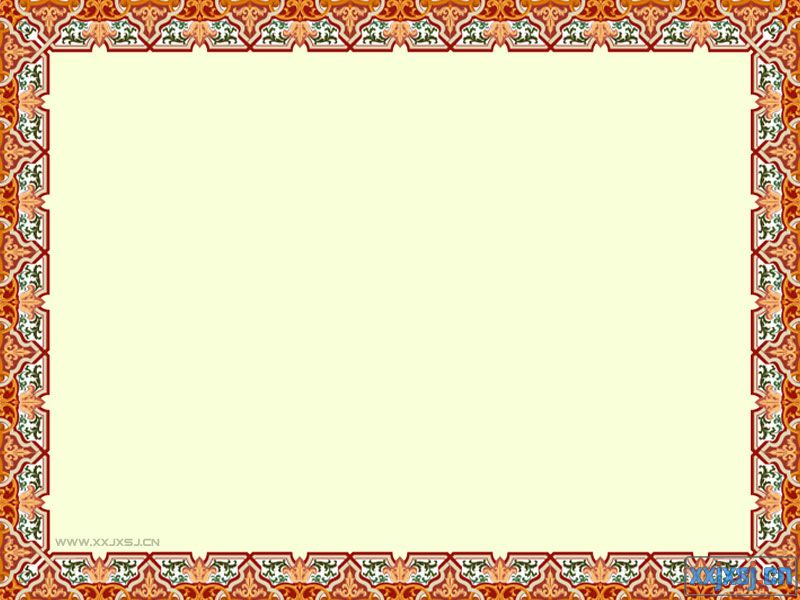 Народные традиции в разновозрастной группе дошкольного возраста
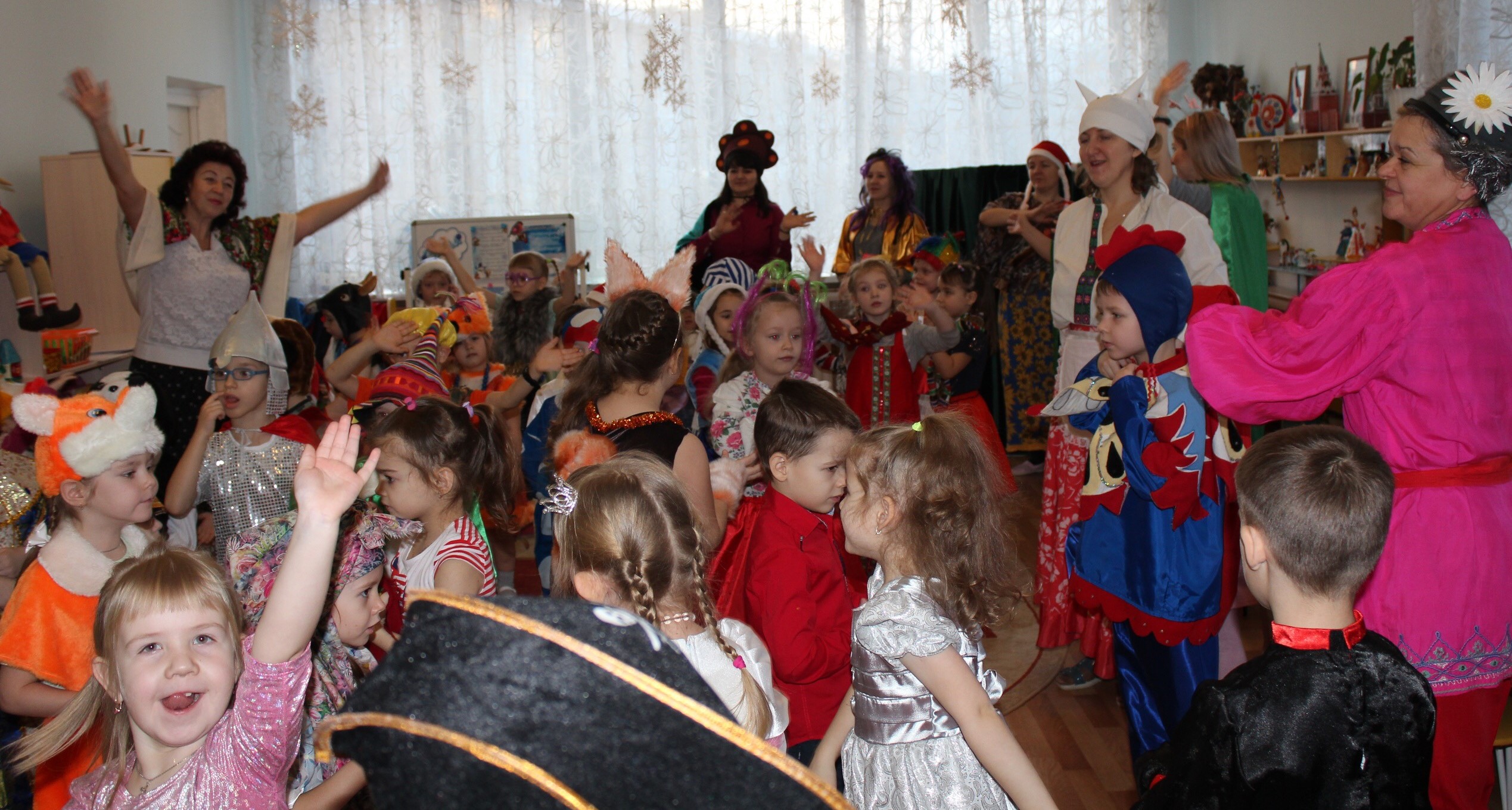 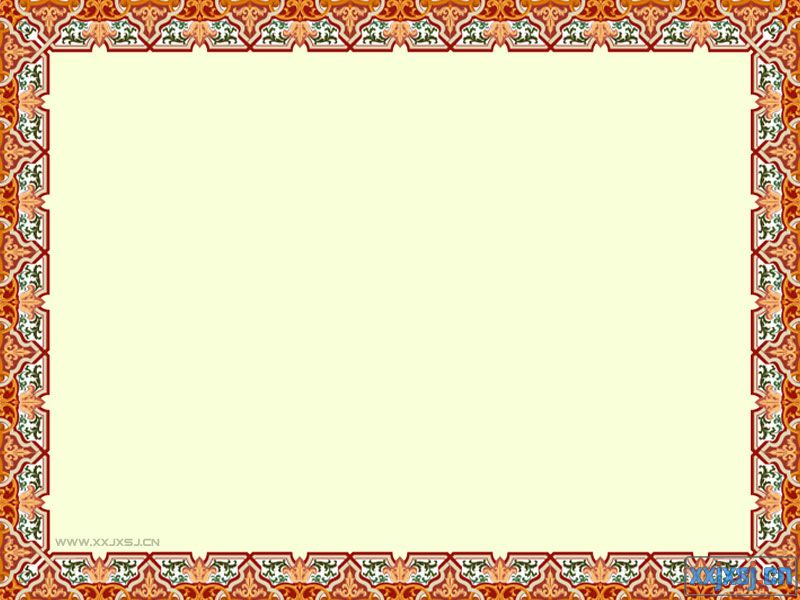 «Умный, сильный наш народ, далеко глядит вперед, 
но приданья старины забывать мы не должны!» - 
Н.Кончаловская, «Наша древняя столица».
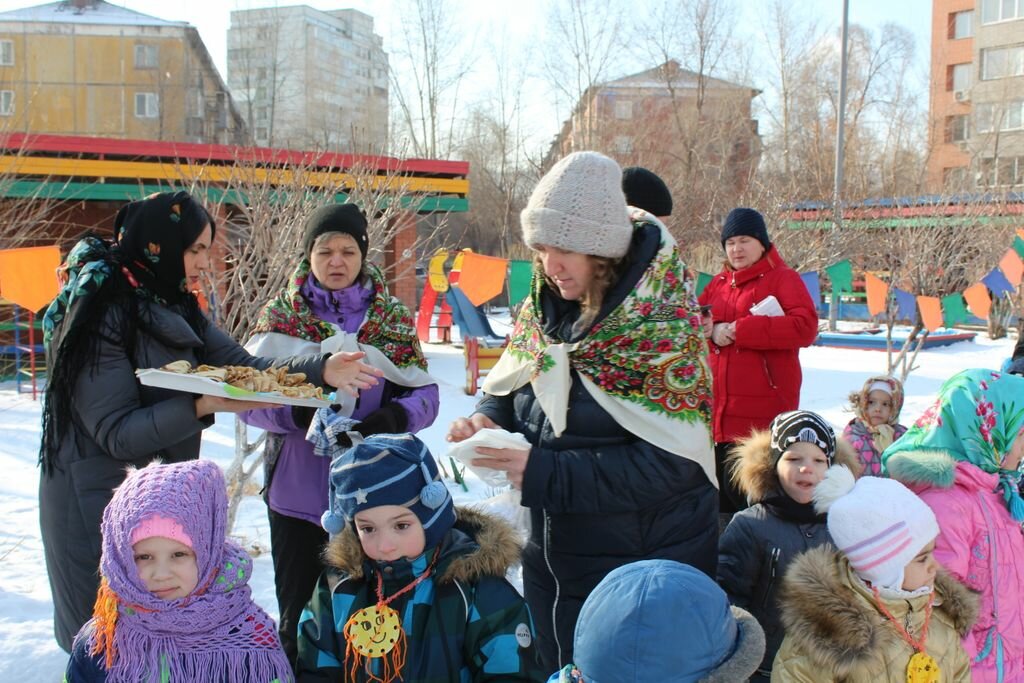 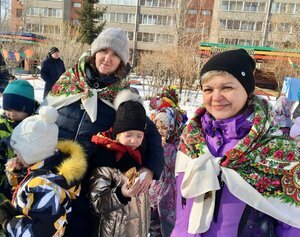 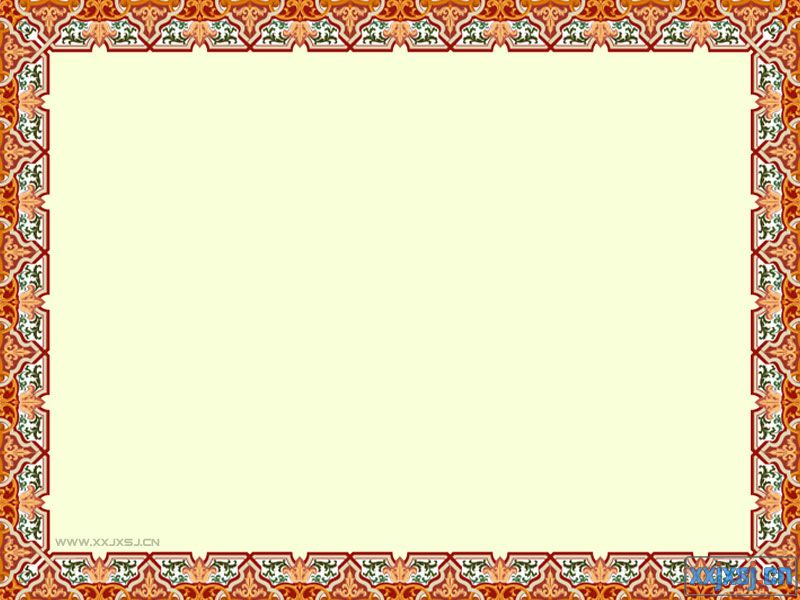 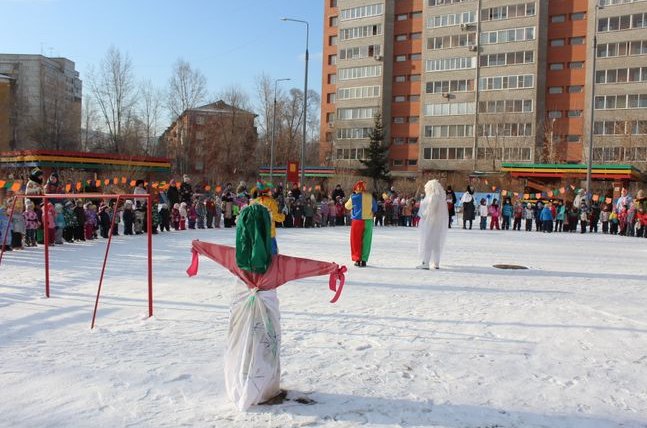 Народные традиции - это элементы социального и культурного наследия, передающиеся из поколения в поколение, сохраняющиеся в определённом сообществе в течение длительного времени.
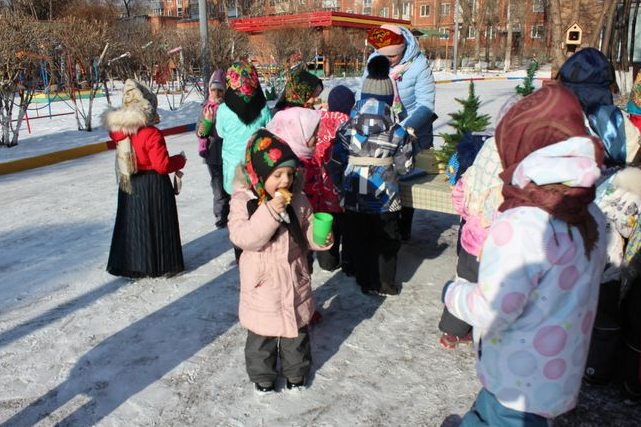 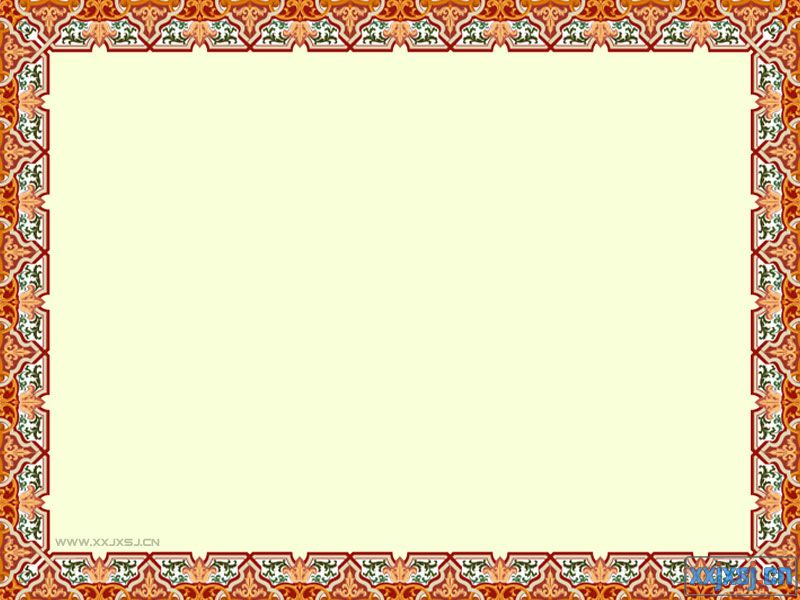 Дошкольный возраст – благоприятный период для приобщения детей к истокам народной культуры
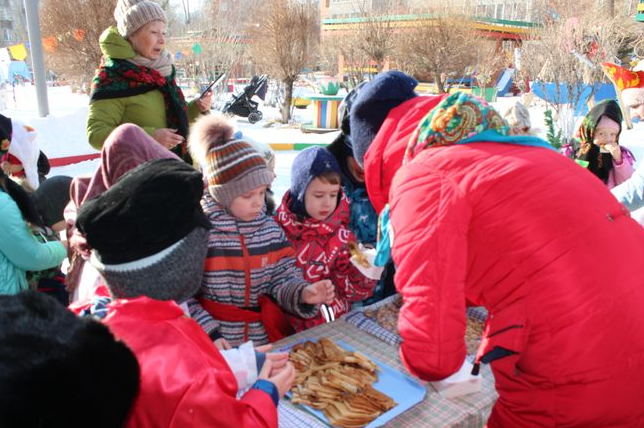 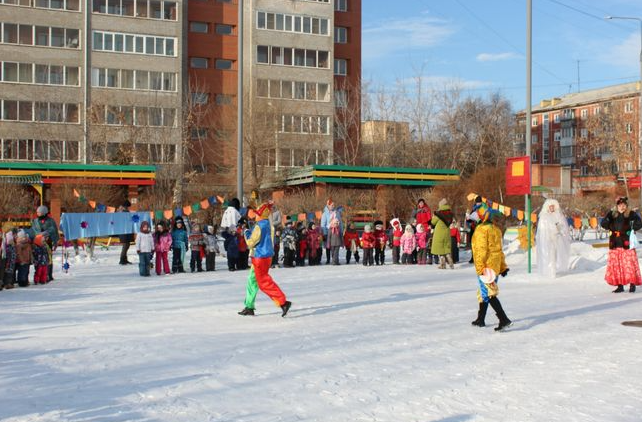 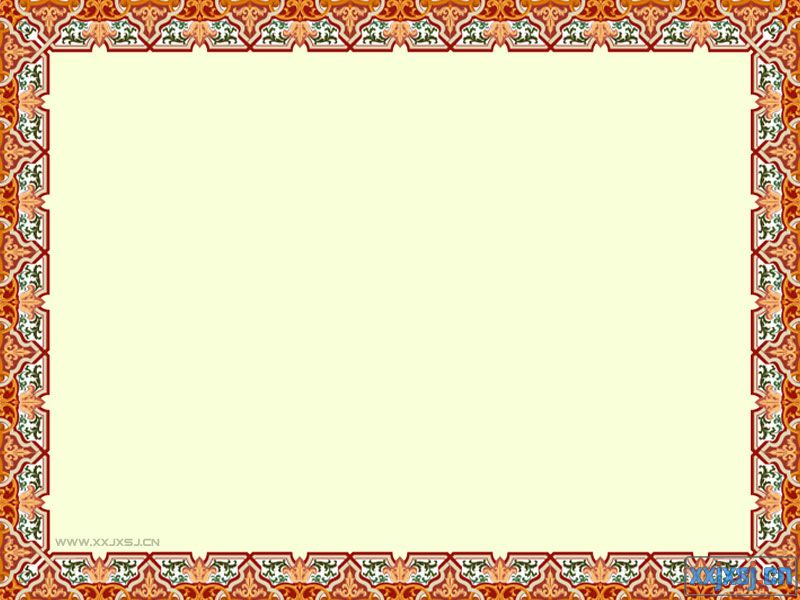 Задачи:
Позволяет познакомить детей с особенностями  жизни и быта русского народа, с разными формами устного народного фольклора и видами народного творчества; 
Прививает  ребенку интерес, любовь и уважение к истории, культуре, обычаям и традициям своего народа, воспитывает патриотические чувства; 
Приобщает  детей к истокам русской народной культуры через русские народные подвижные игры и хороводы;
Учит детей уважению к труду и семье, к старшемупоколению, к Отечеству.
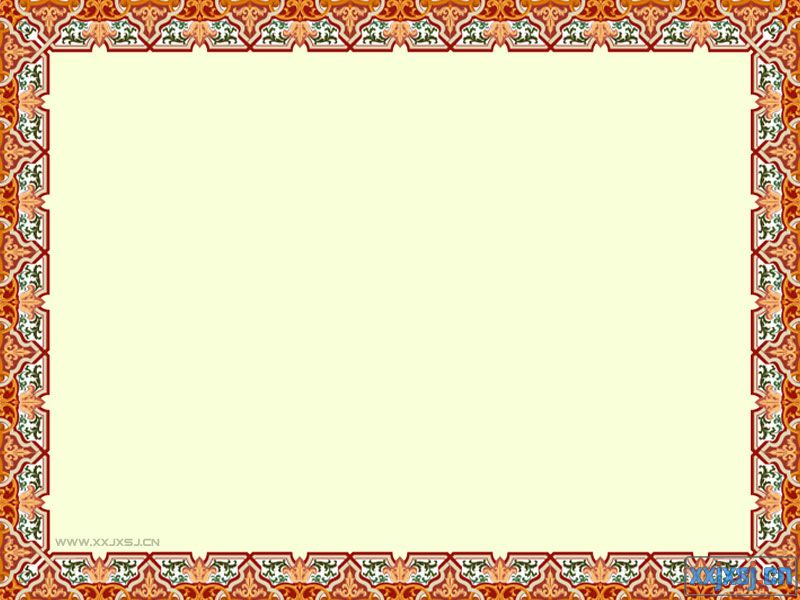 Программа «Золотой ключик»
Программой «Золотой ключик» предусмотрен ряд событий, посвященных народным традициям. К таким мероприятиям относятся: Святки-Колядки, Рождественские посиделки, Музей «Русской избы», Масленица, Проводы Зимы.
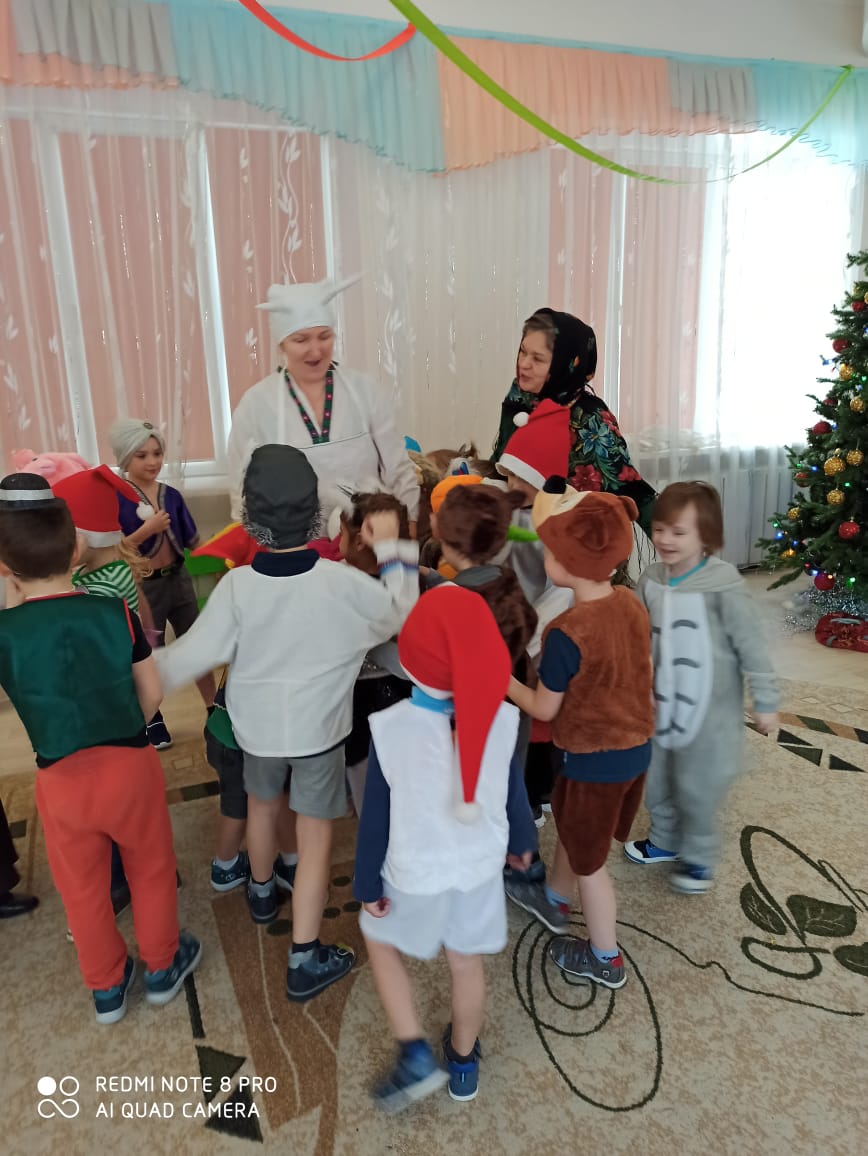 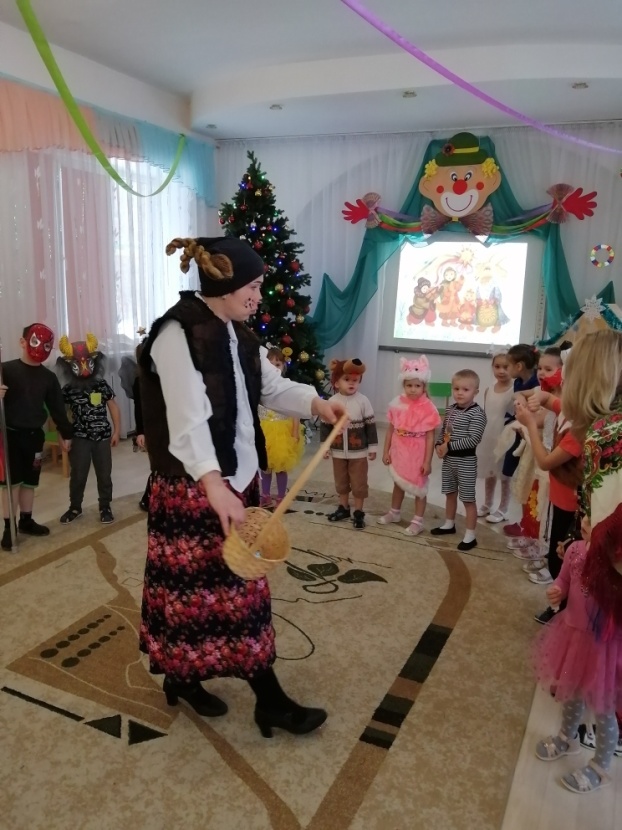 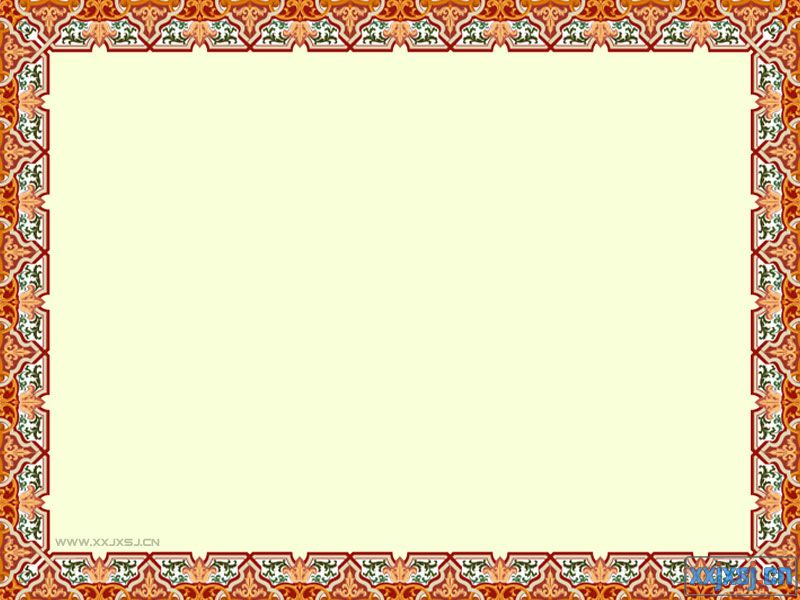 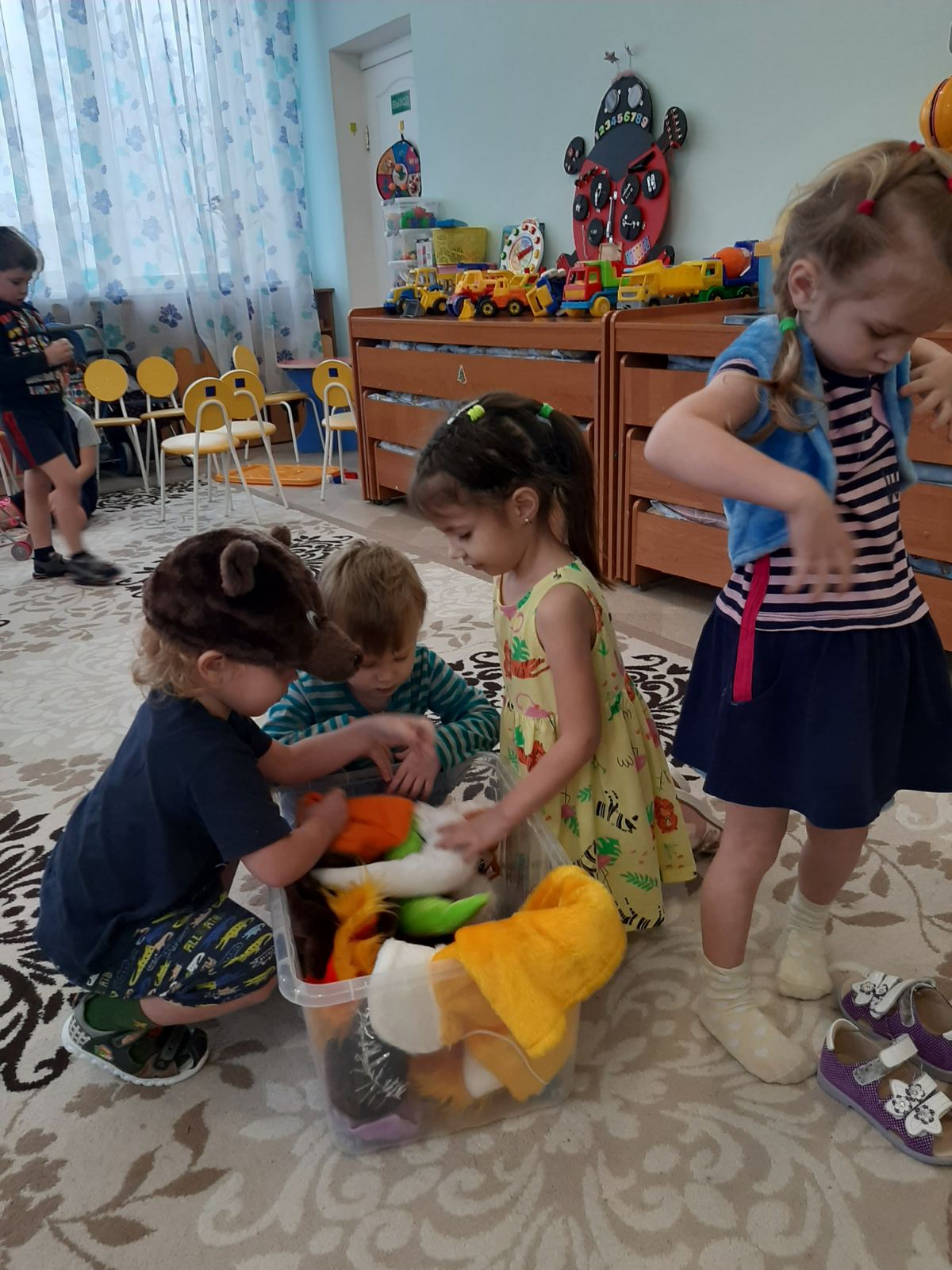 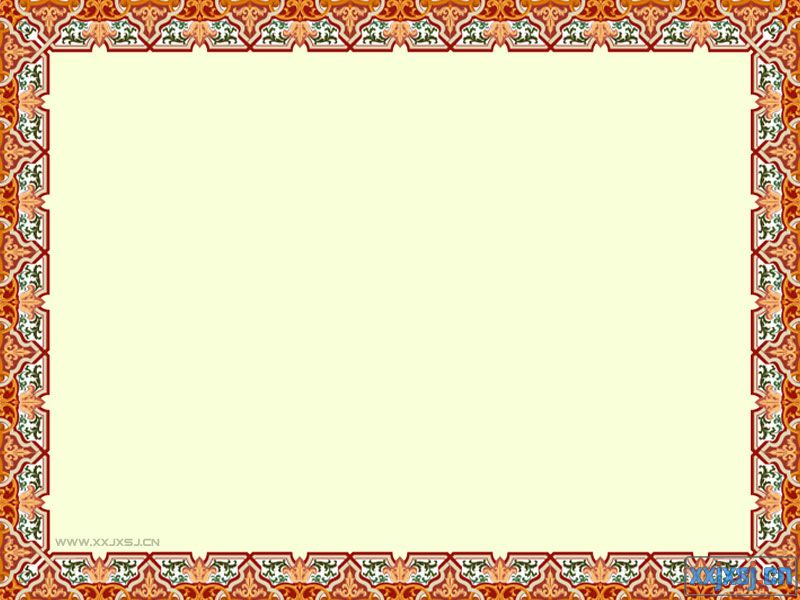 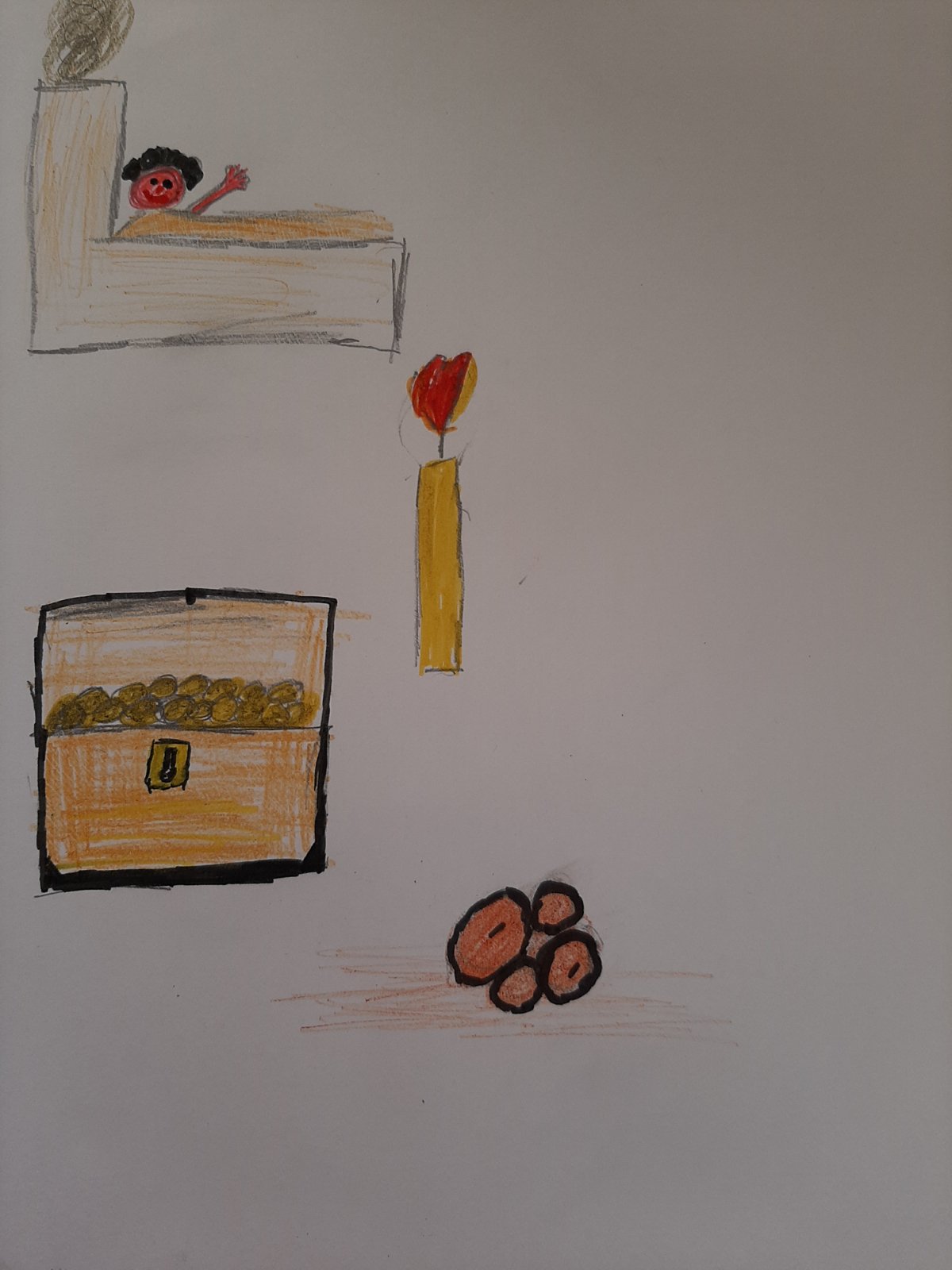 Хозяин с хозяйкой,Слезайте с печи,Зажигайте свечи!Открывайте сундучки,Доставайте пятачки!Вам для потехи,Нам — на орехи.
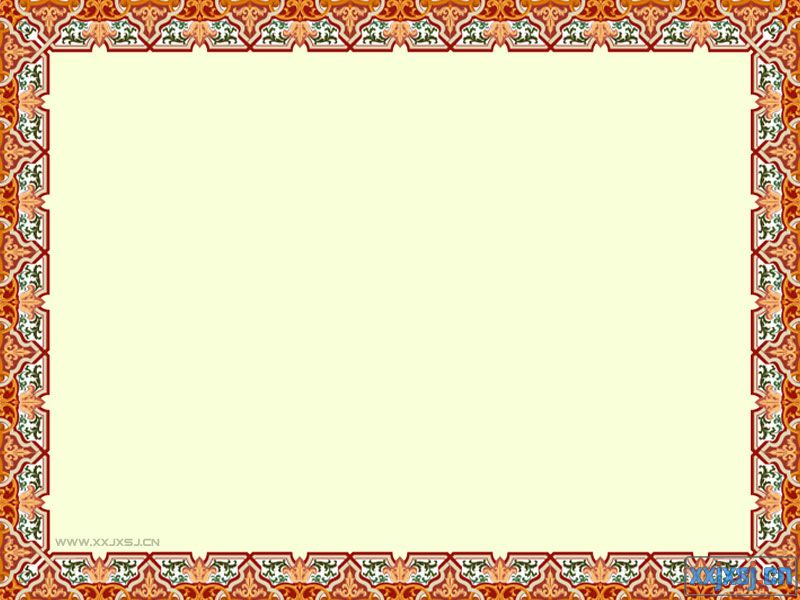 Игра на детских музыкальных инструментах
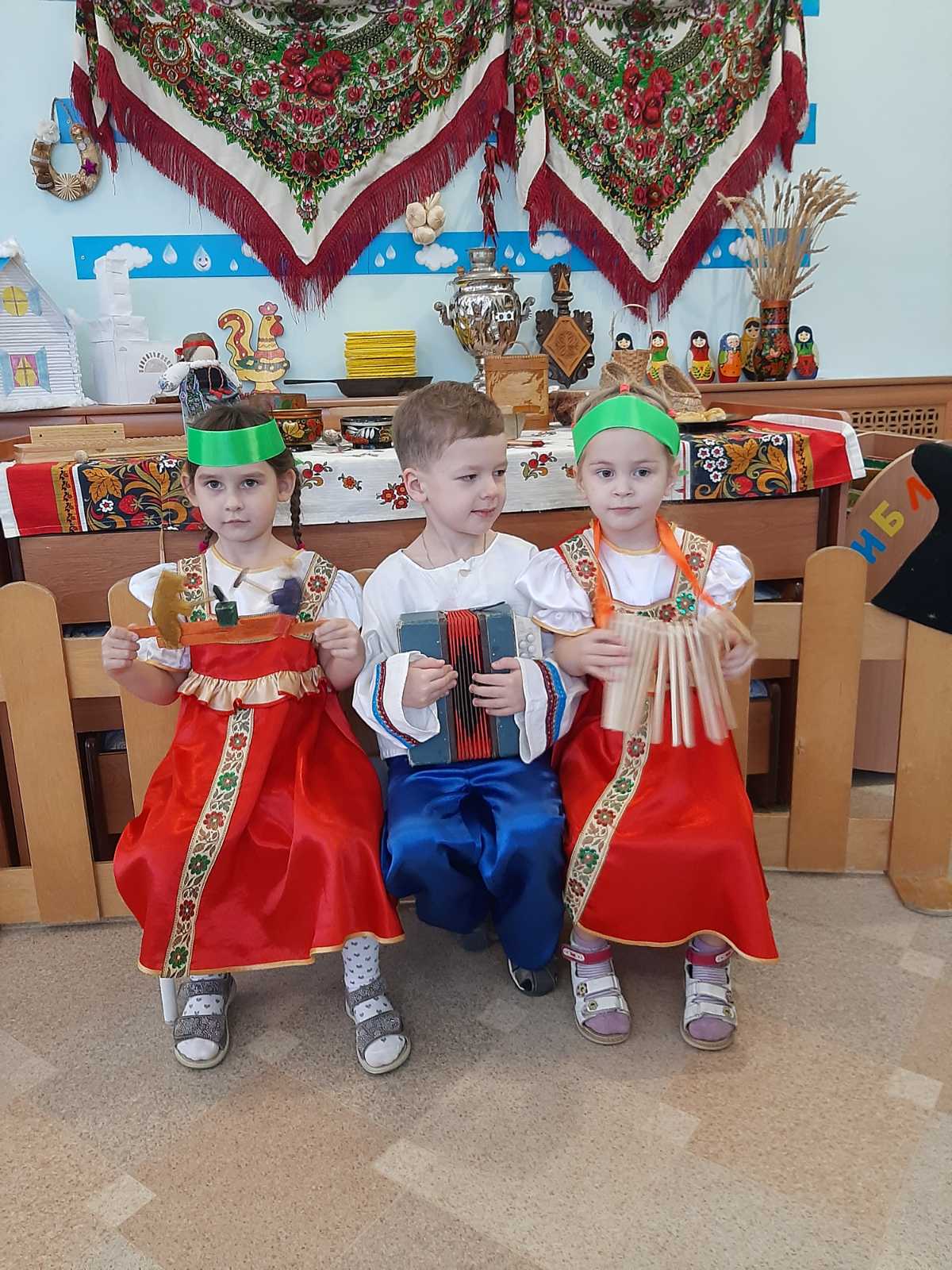 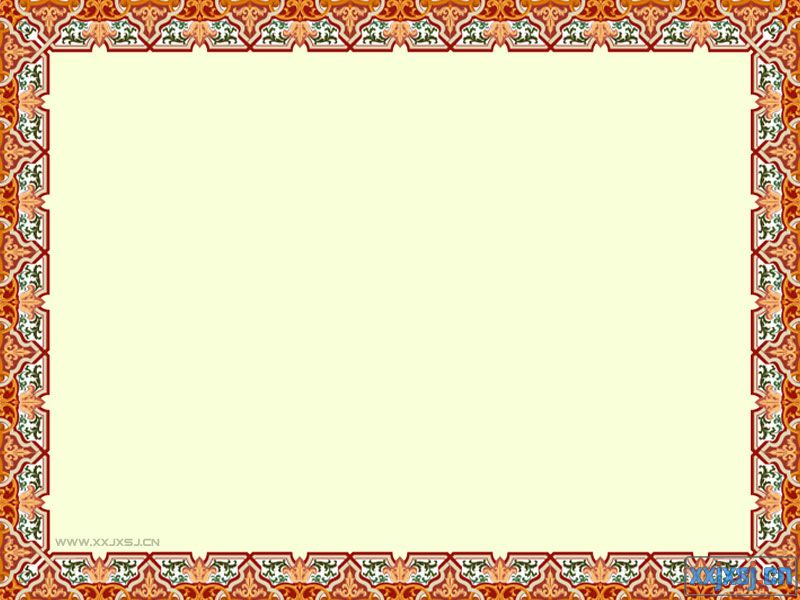 Народные игры развивают у детей ловкость, быстроту движений, силу, меткость, находчивость, внимание, память.
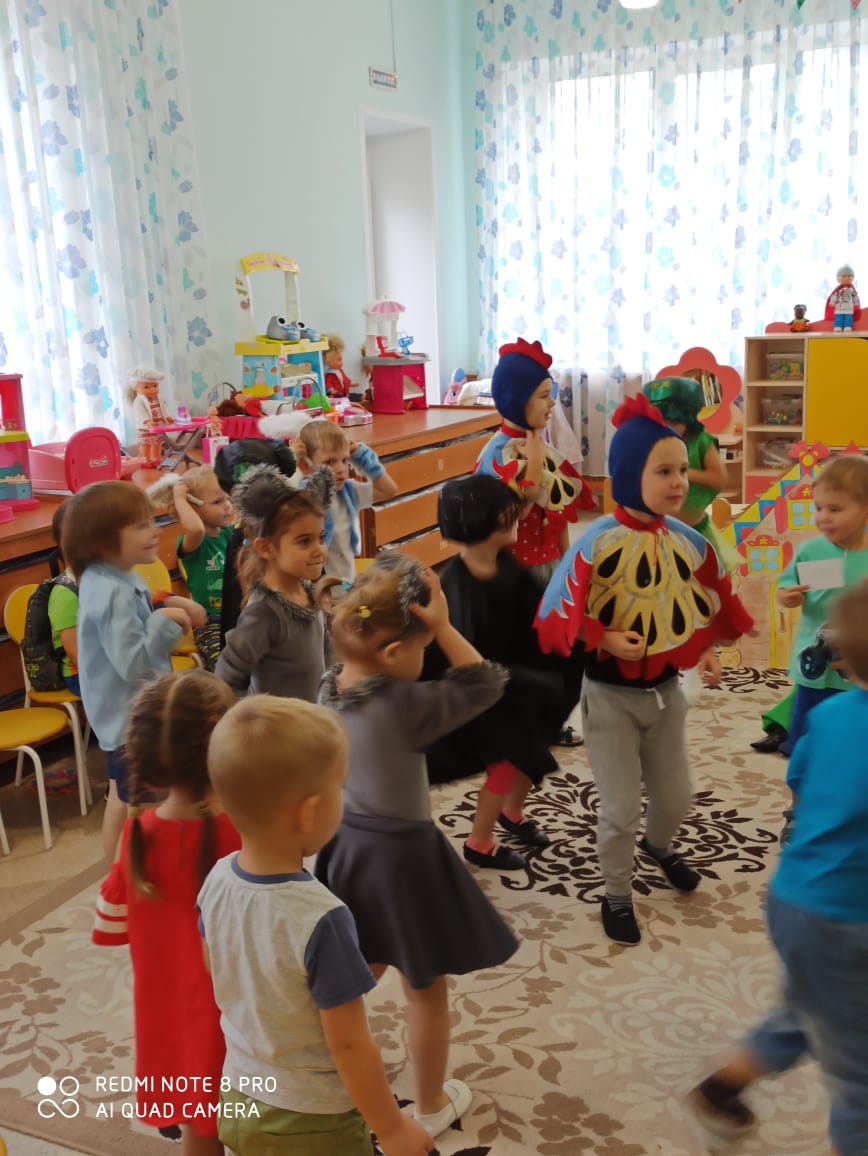 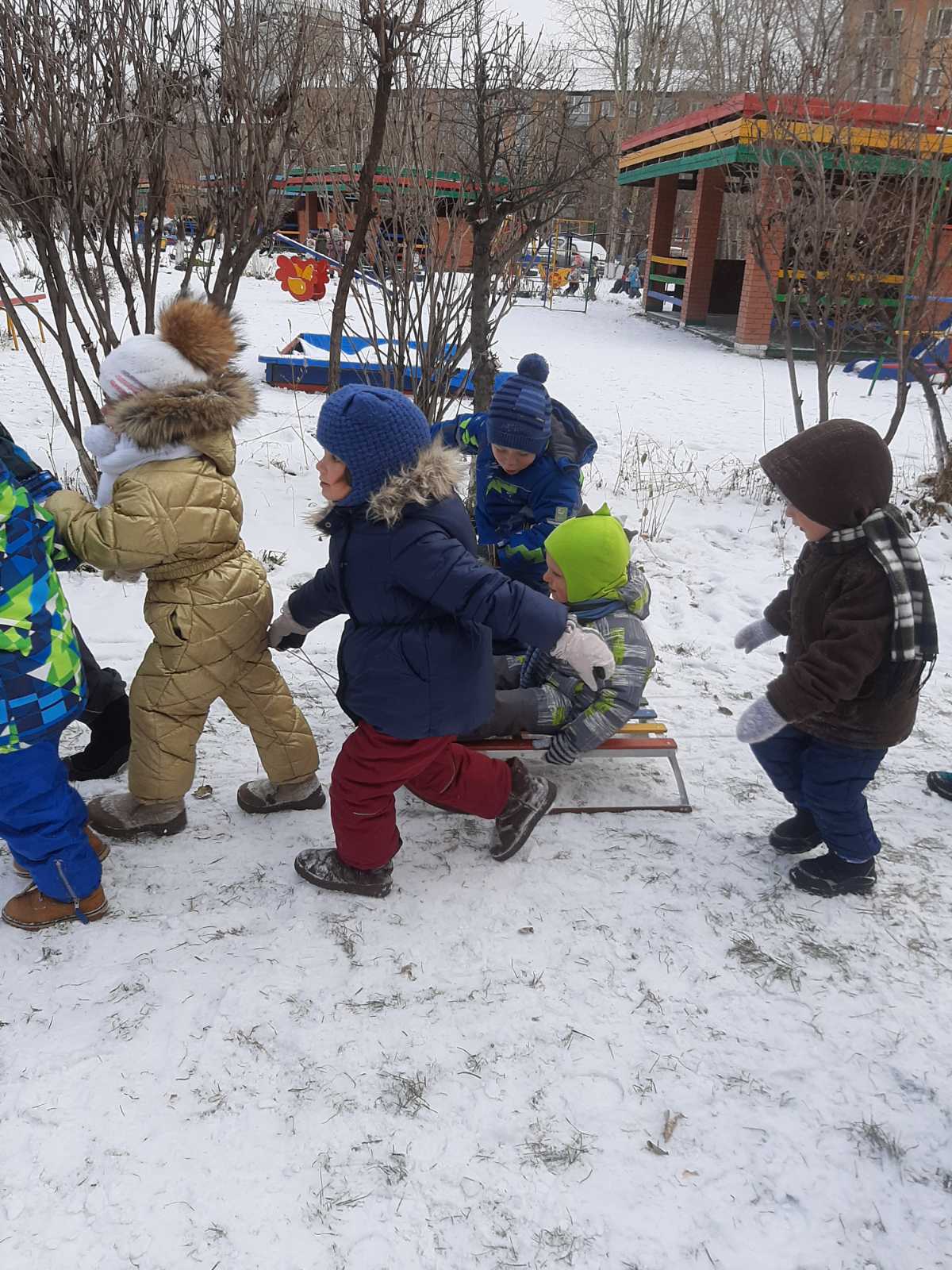 Праздник «Святки-Колядки»
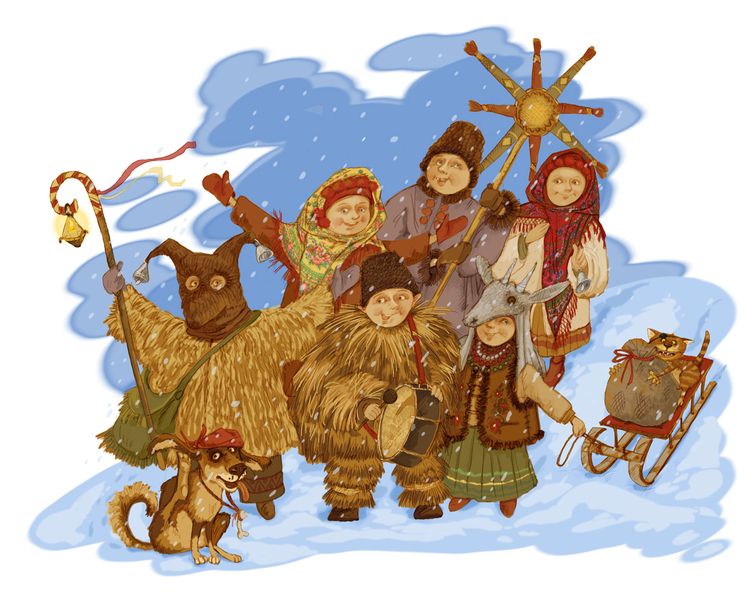 Из опыта работы МБДОУ №165
От Рождества и до Крещения
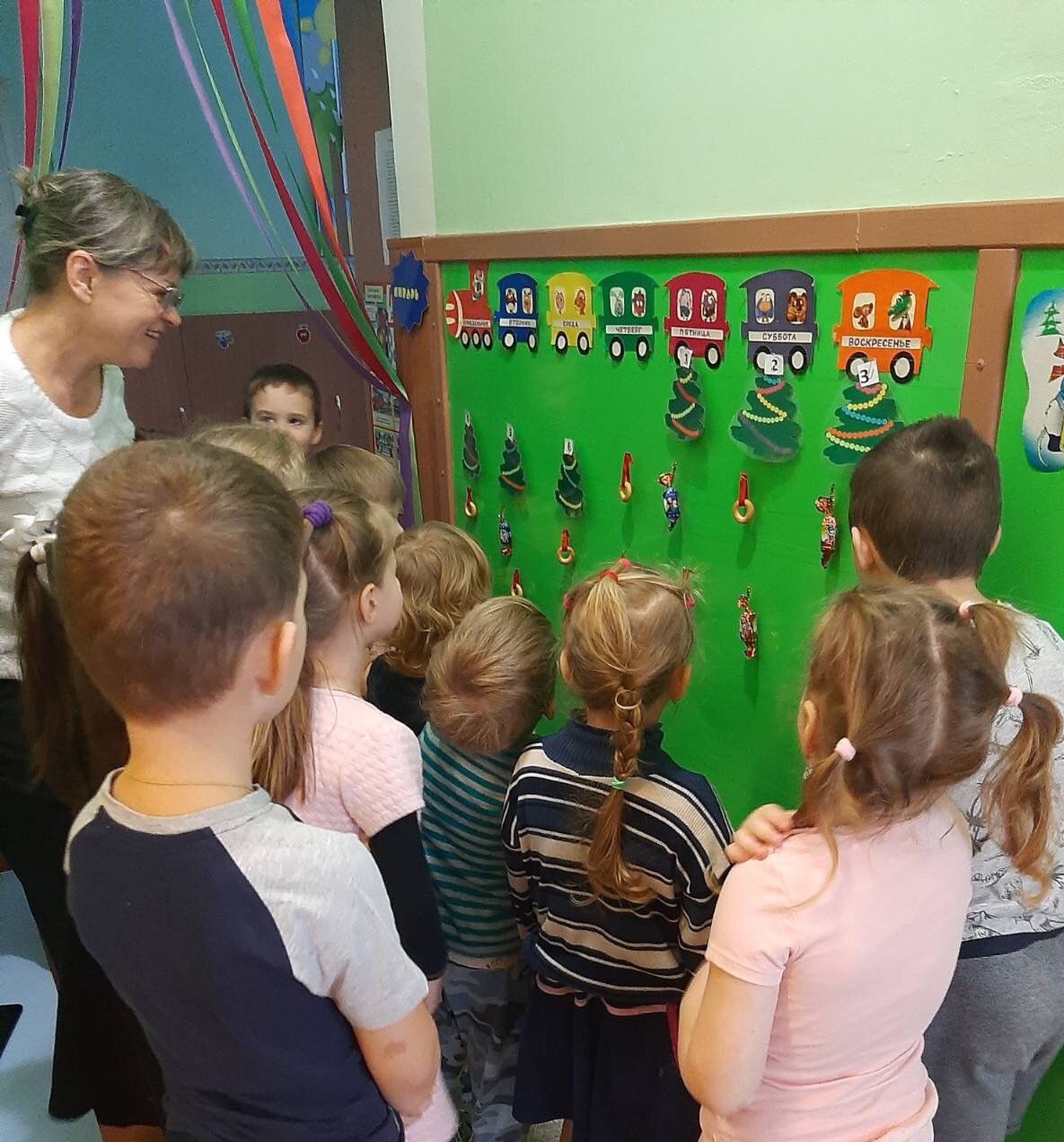 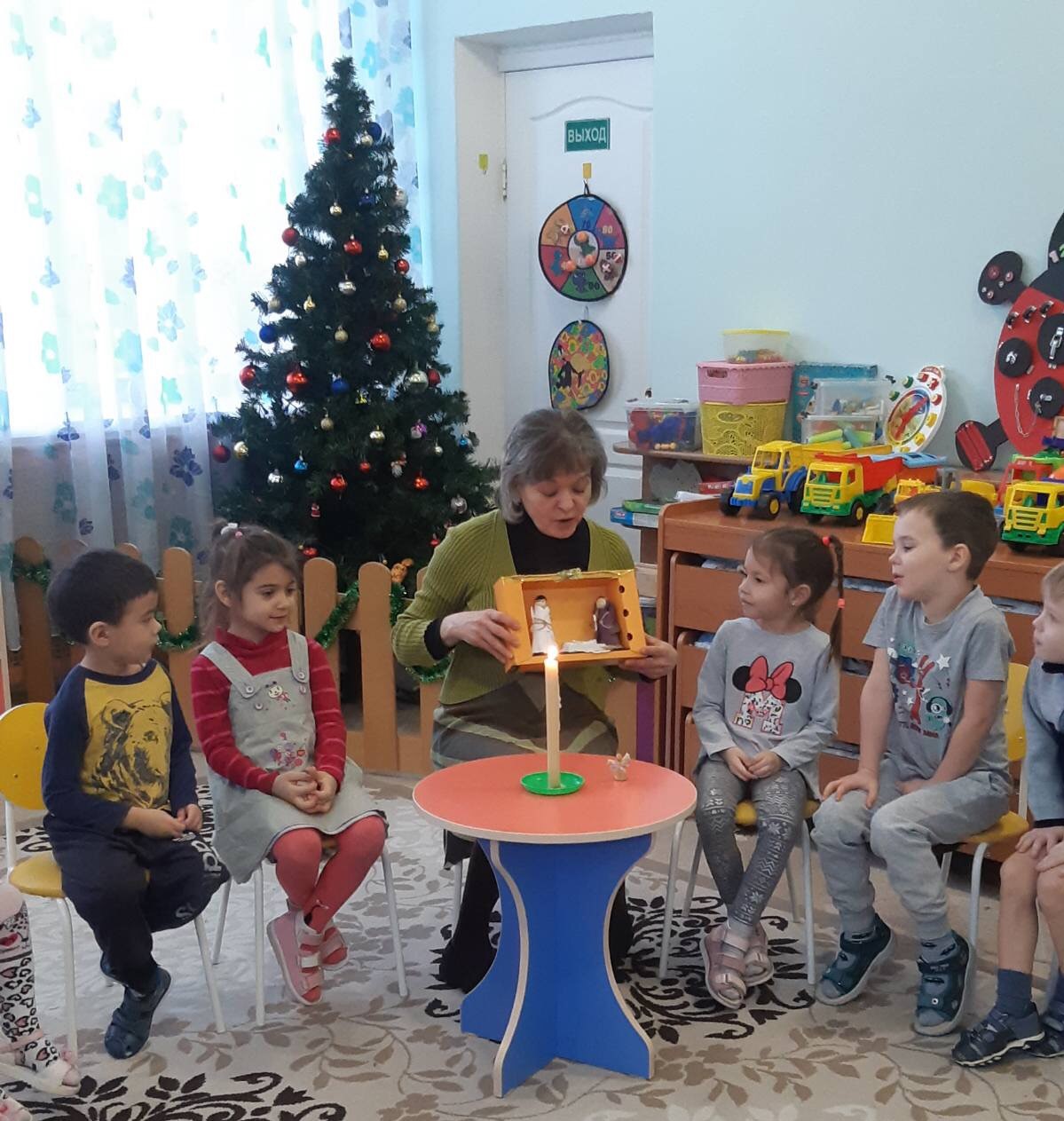 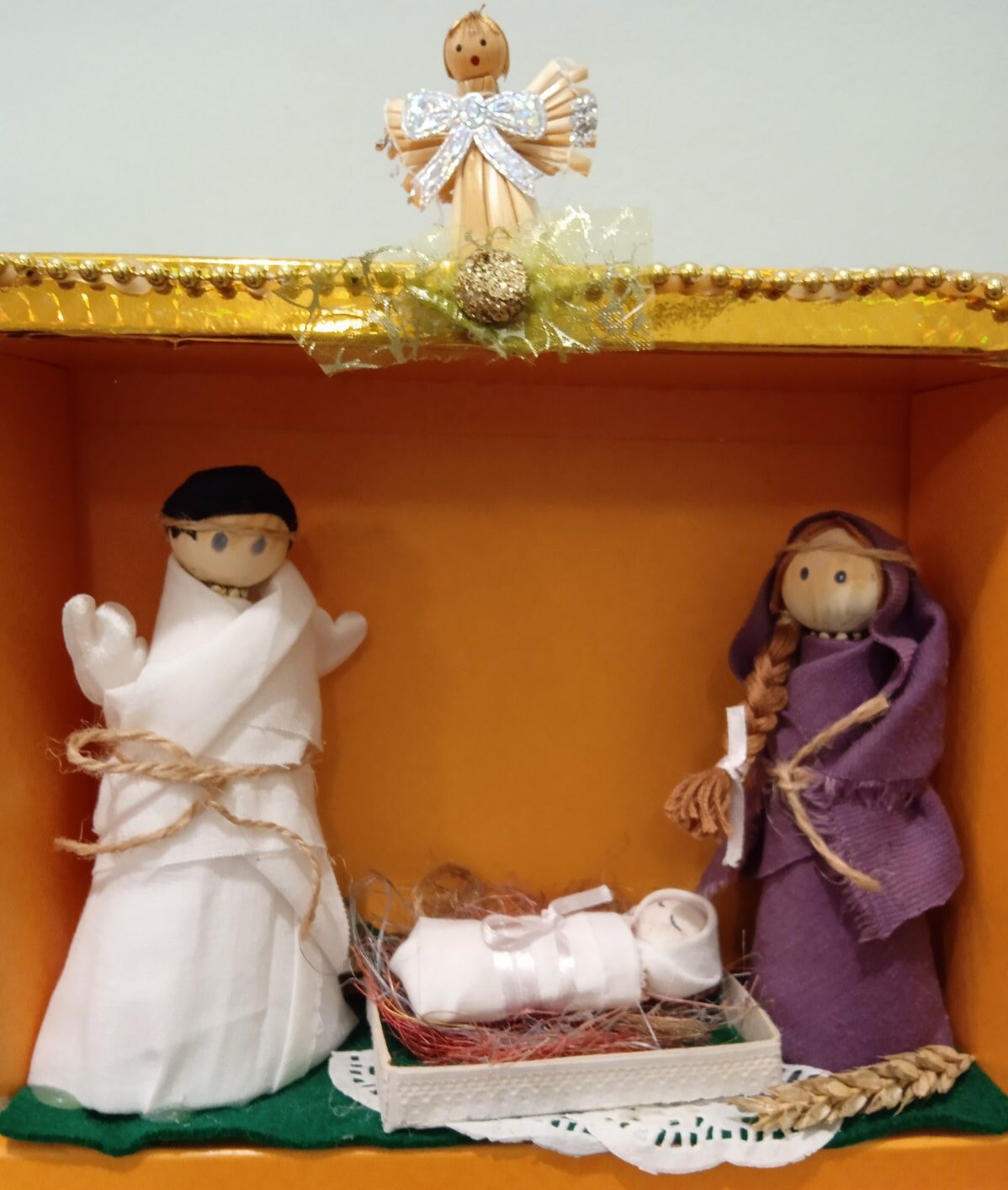 Знакомство детей с зимними народными праздниками и традициями
Мини-музей предметов русской старины
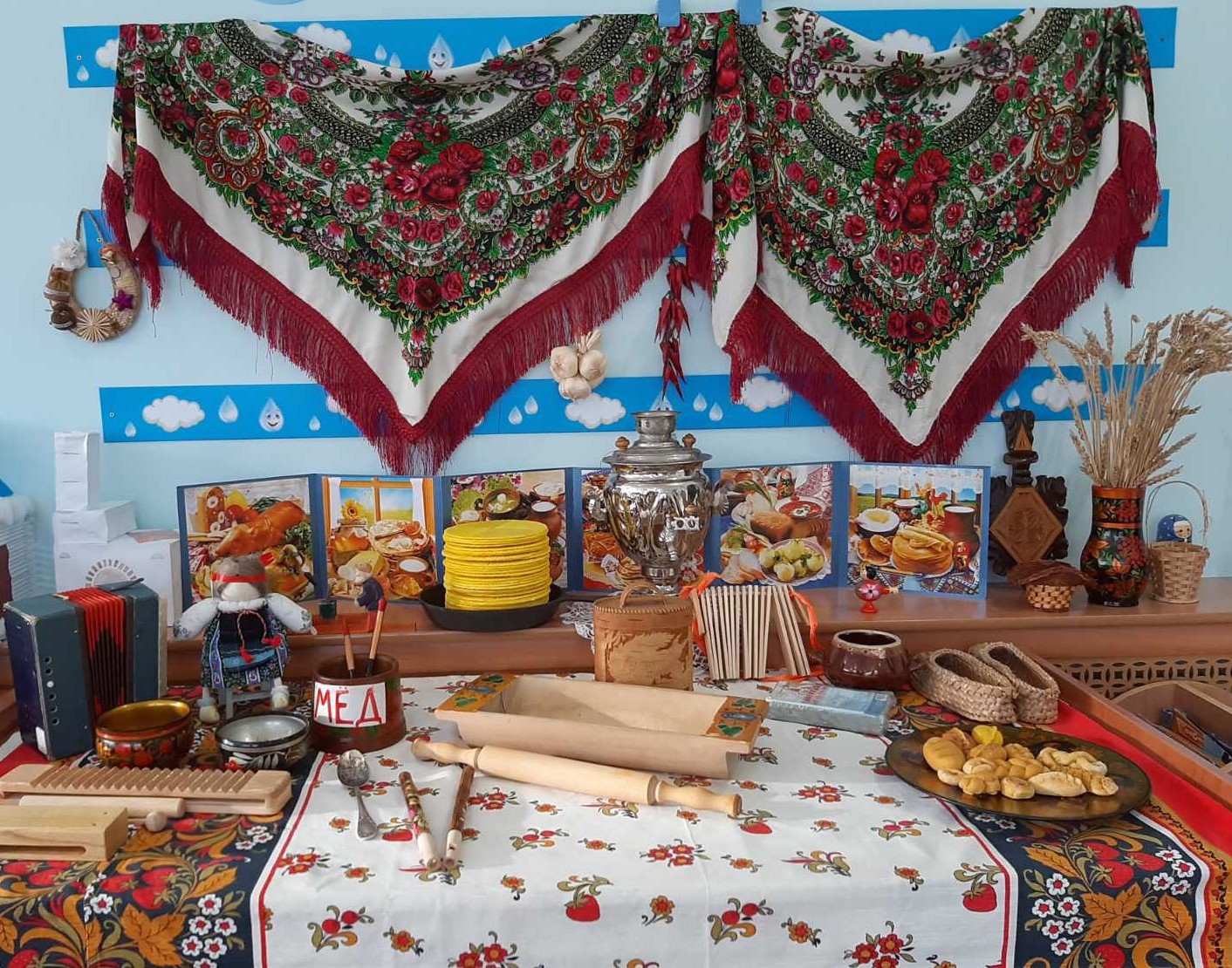 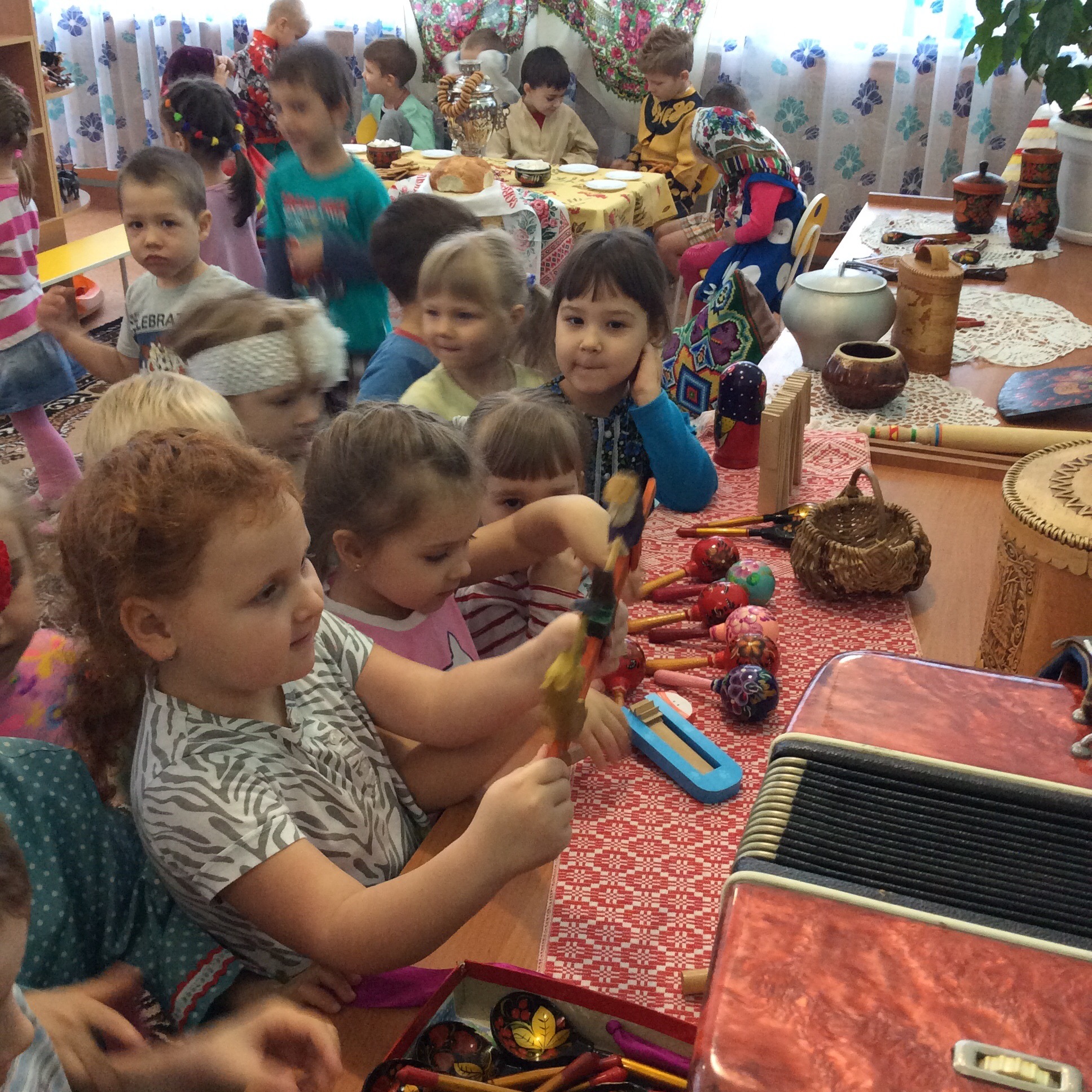 Созданная предметно-пространственная среда дает возможность введения детей в особый самобытный мир народной культуры.
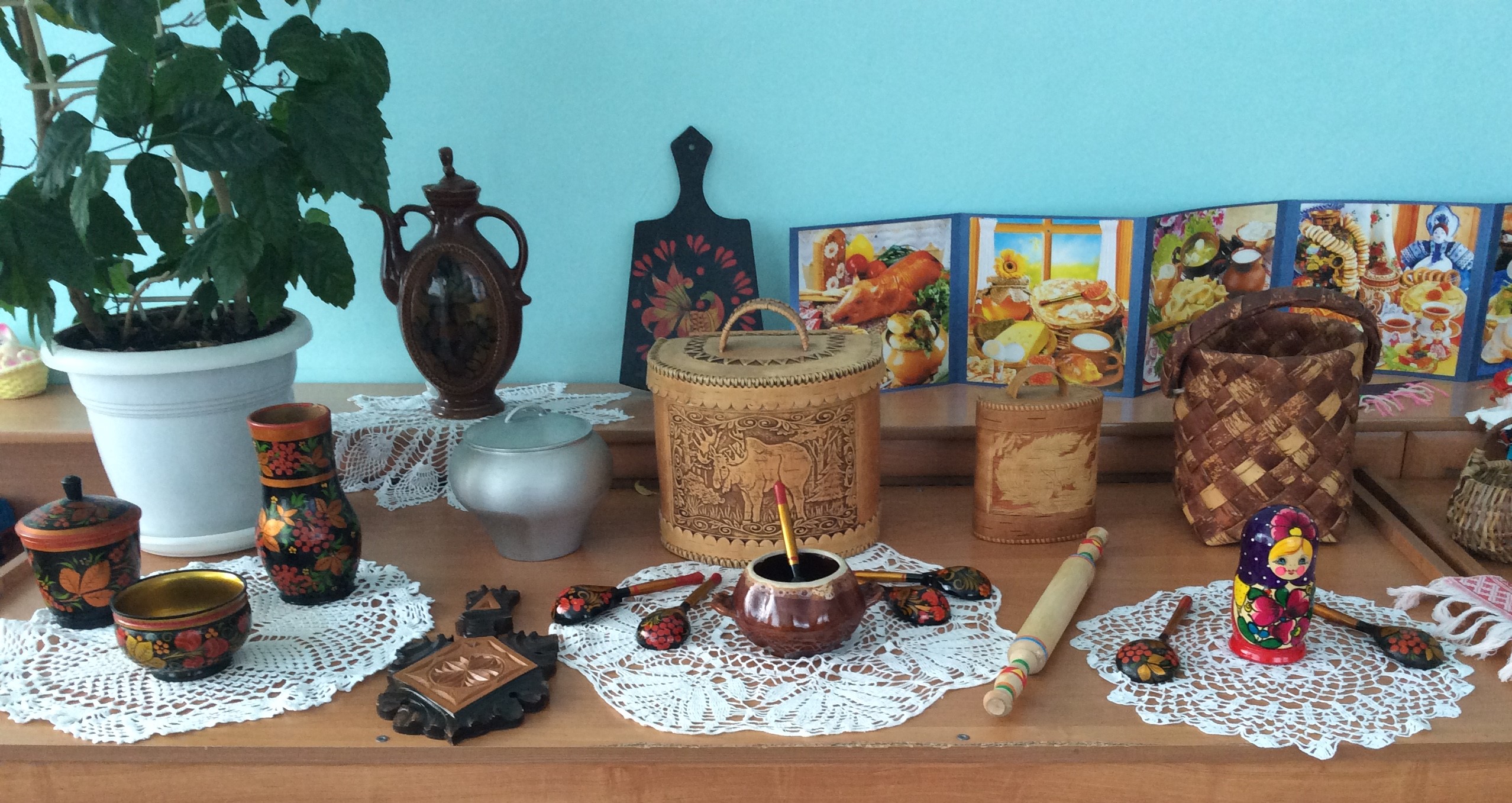 «Без гаданья что за Святки?
 Погадаем-ка, ребятки!»
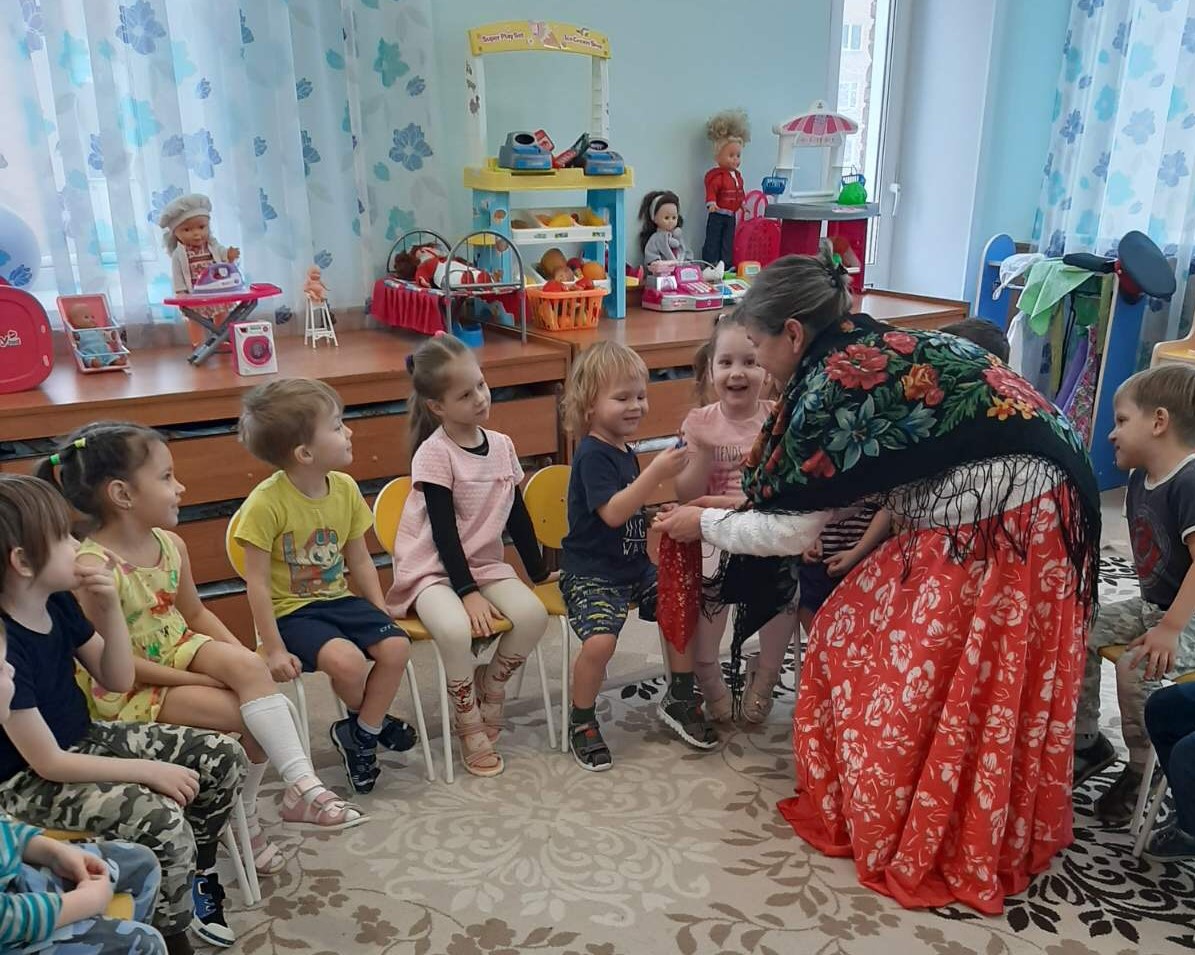 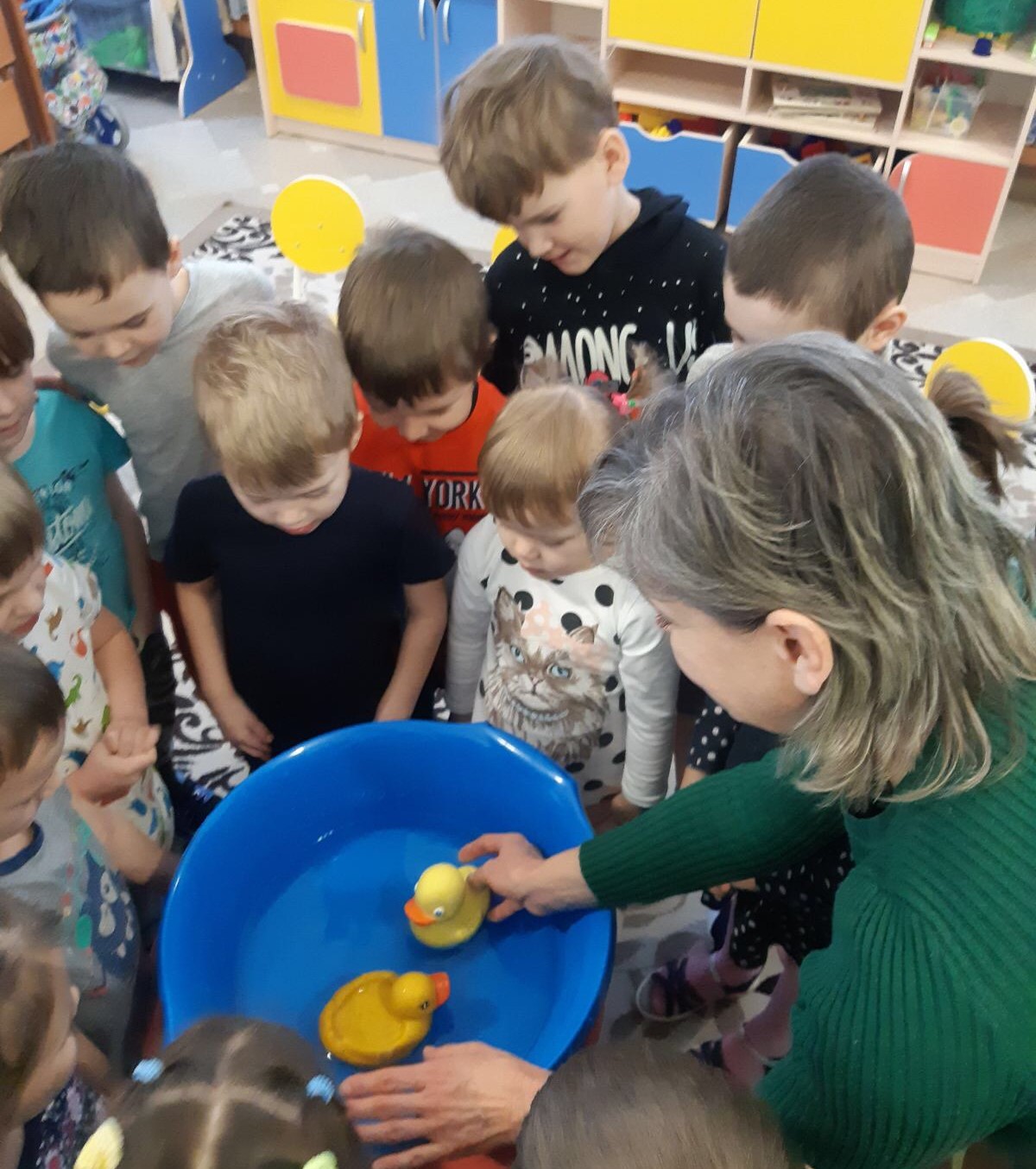 Святочные гадания - это старинная народная традиция!
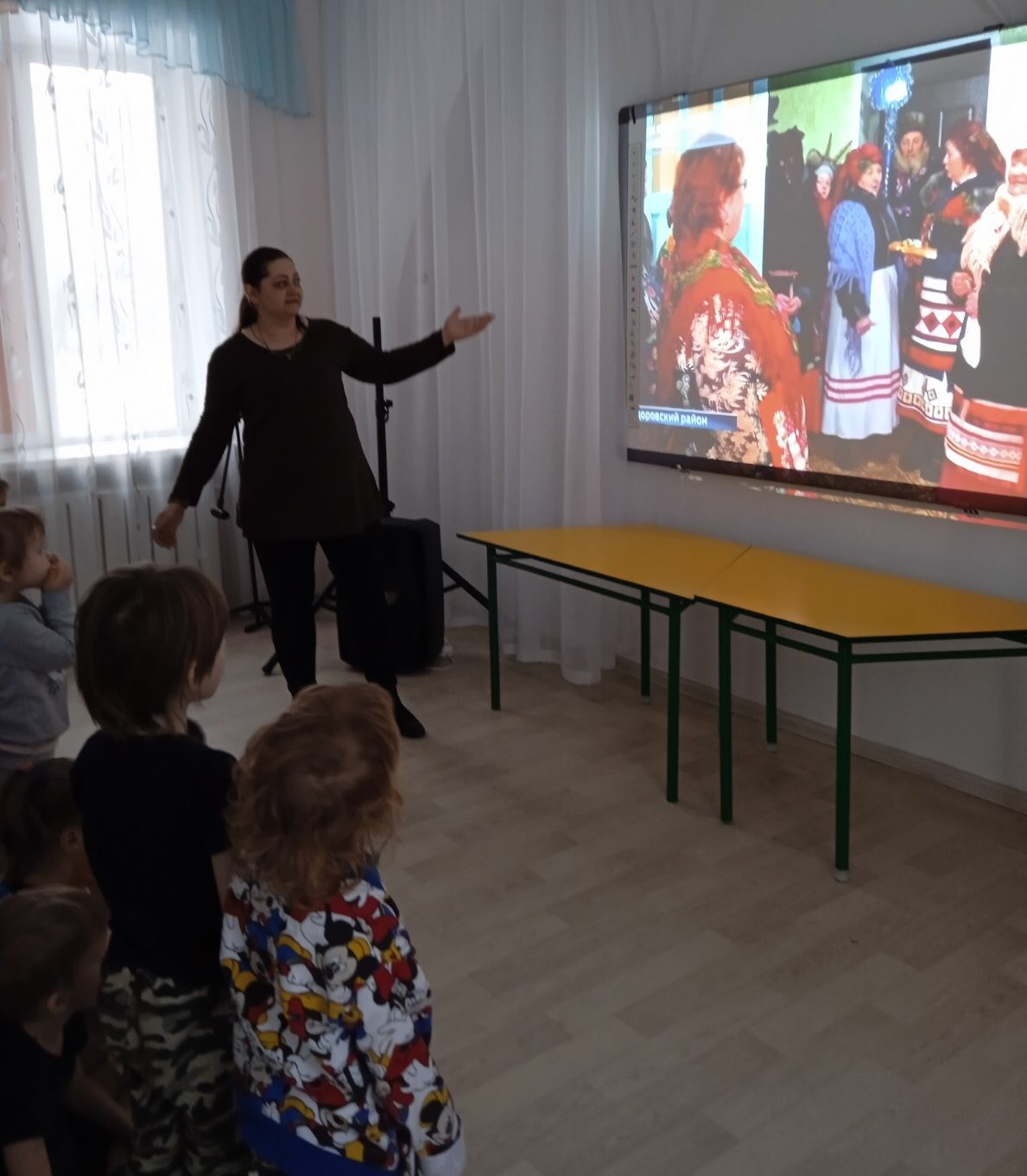 Интеграция деятельности всех педагогов направлена на формирование у детей дошкольного возраста общих представлений о культуре русского народа
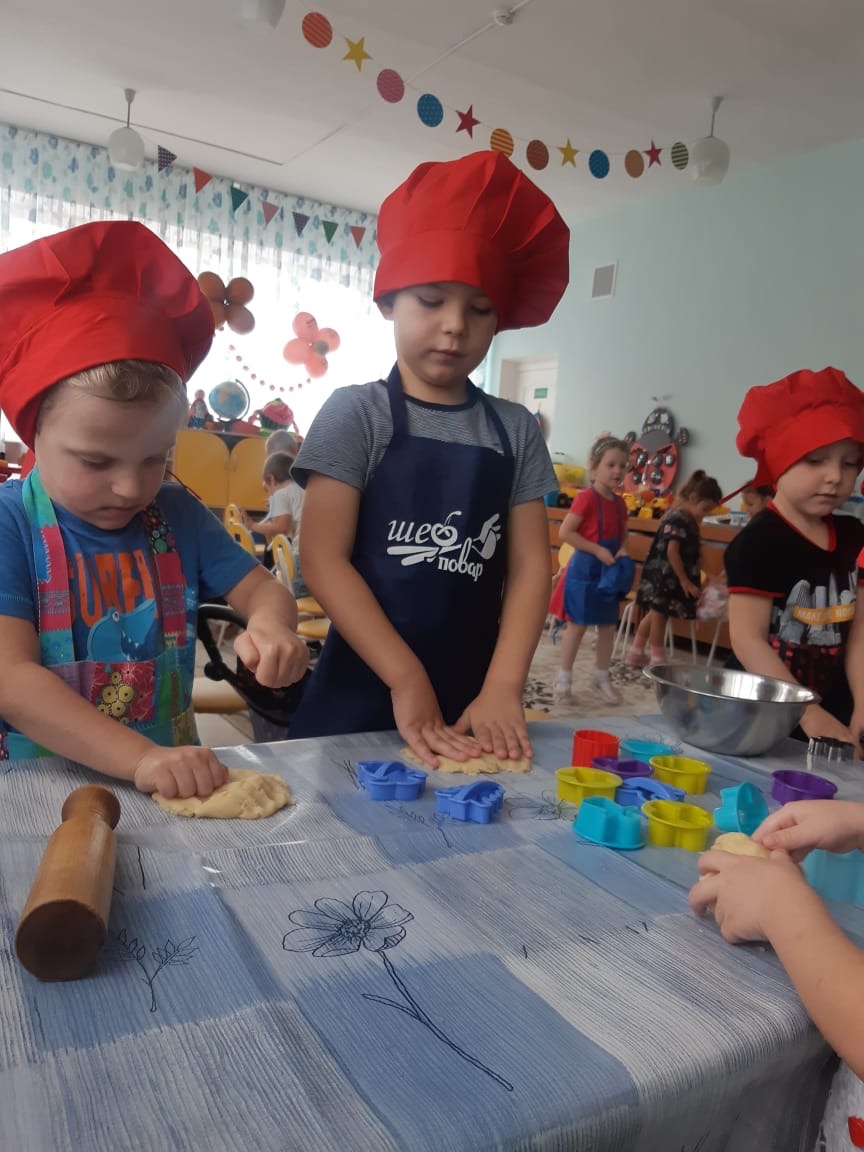 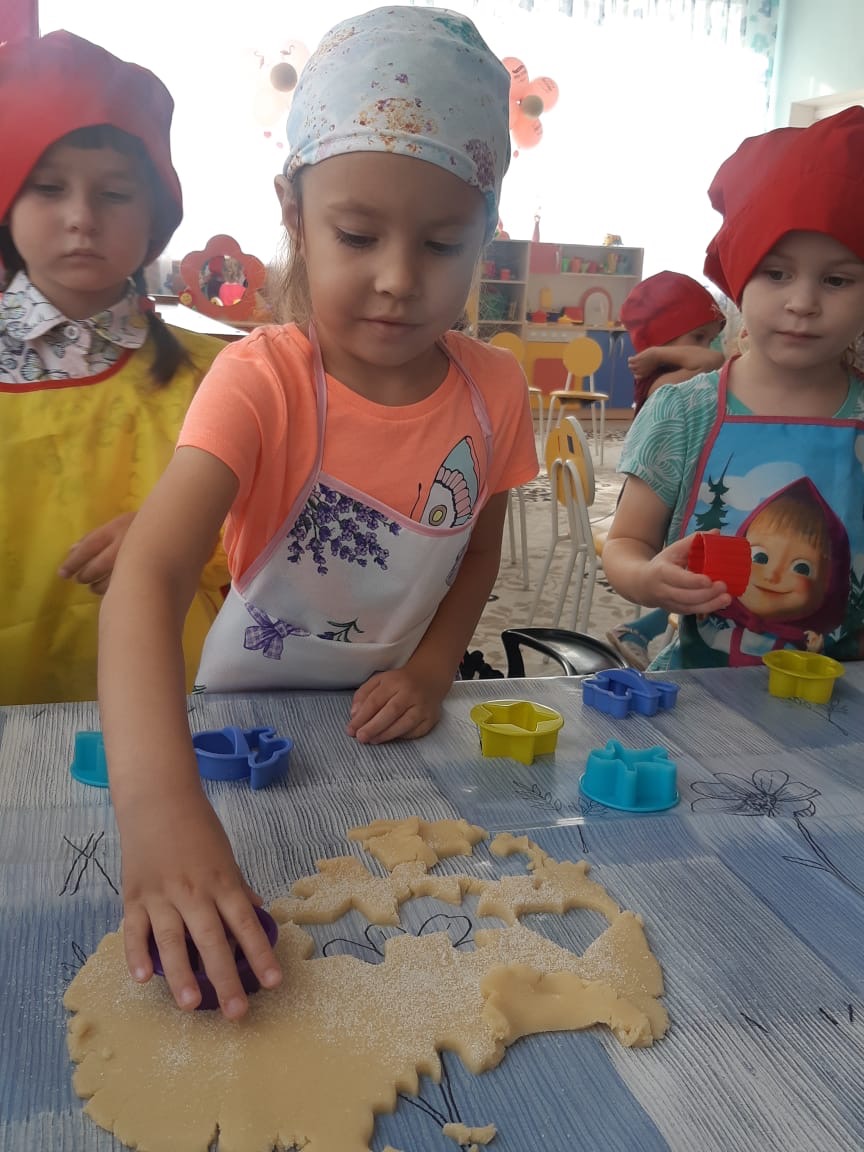 На пороге Коляда,Ей откроем ворота!Пусть приходят гости,Милости просим!Угощение готово,Будьте сыты и здоровы!
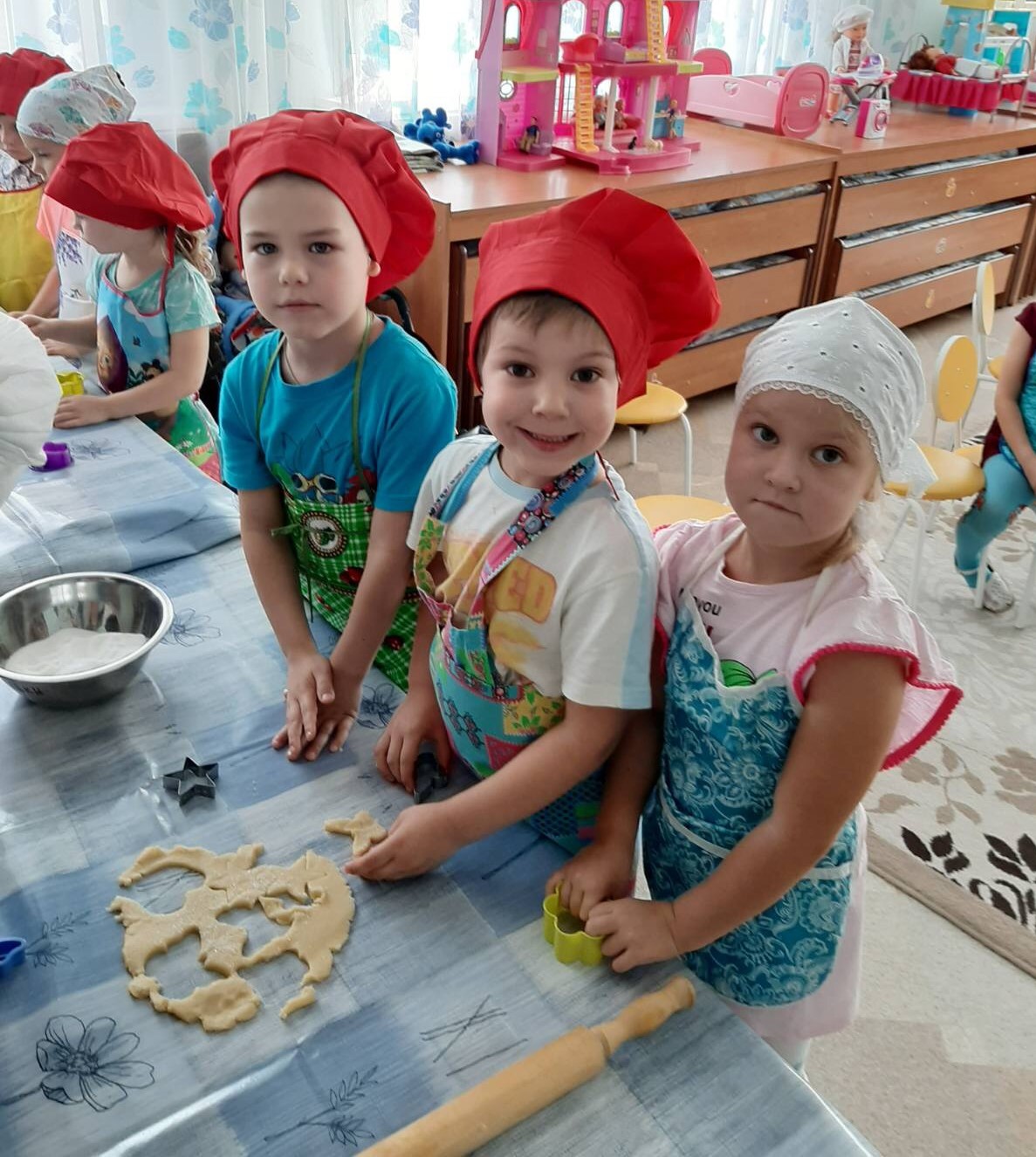 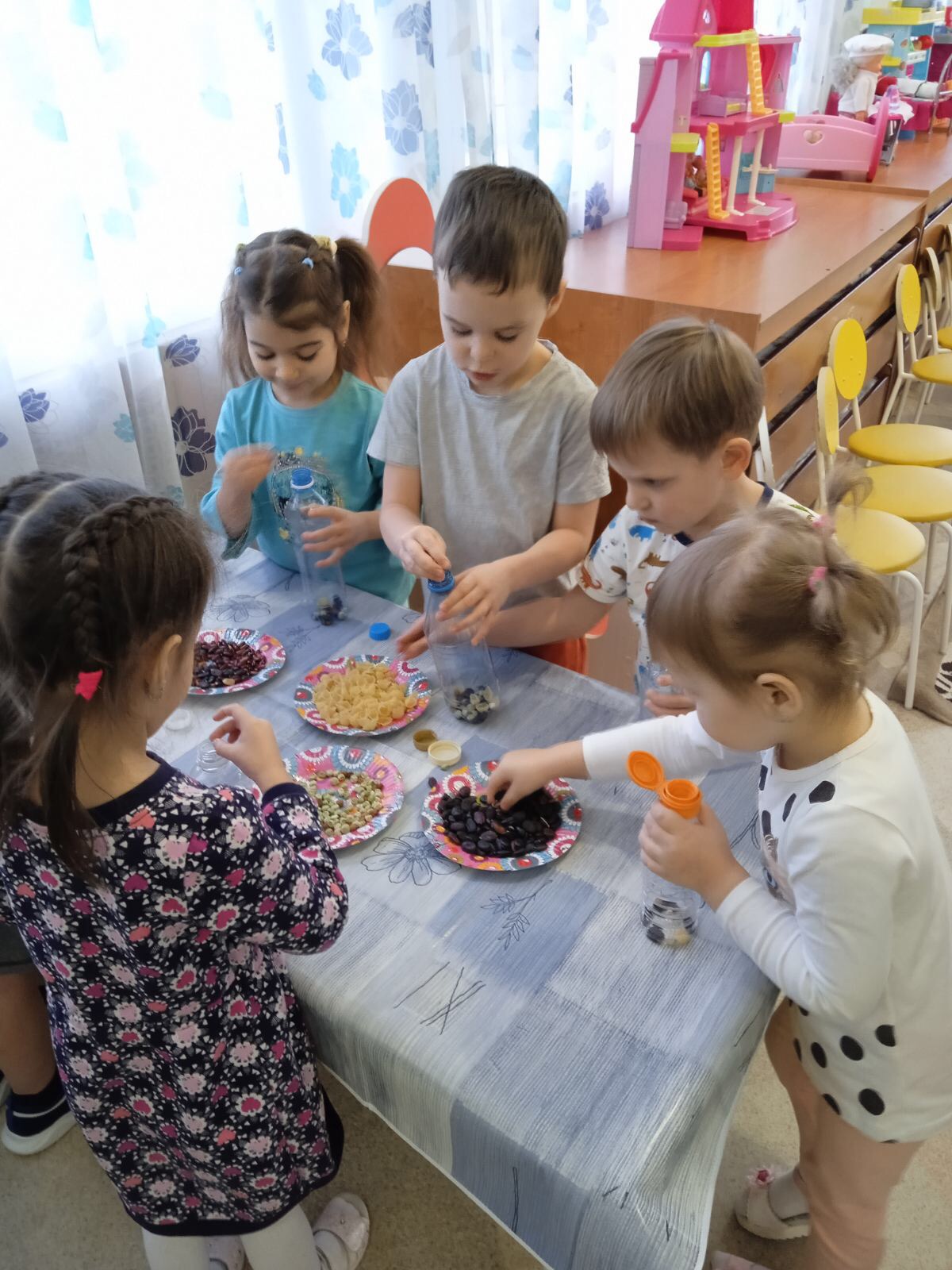 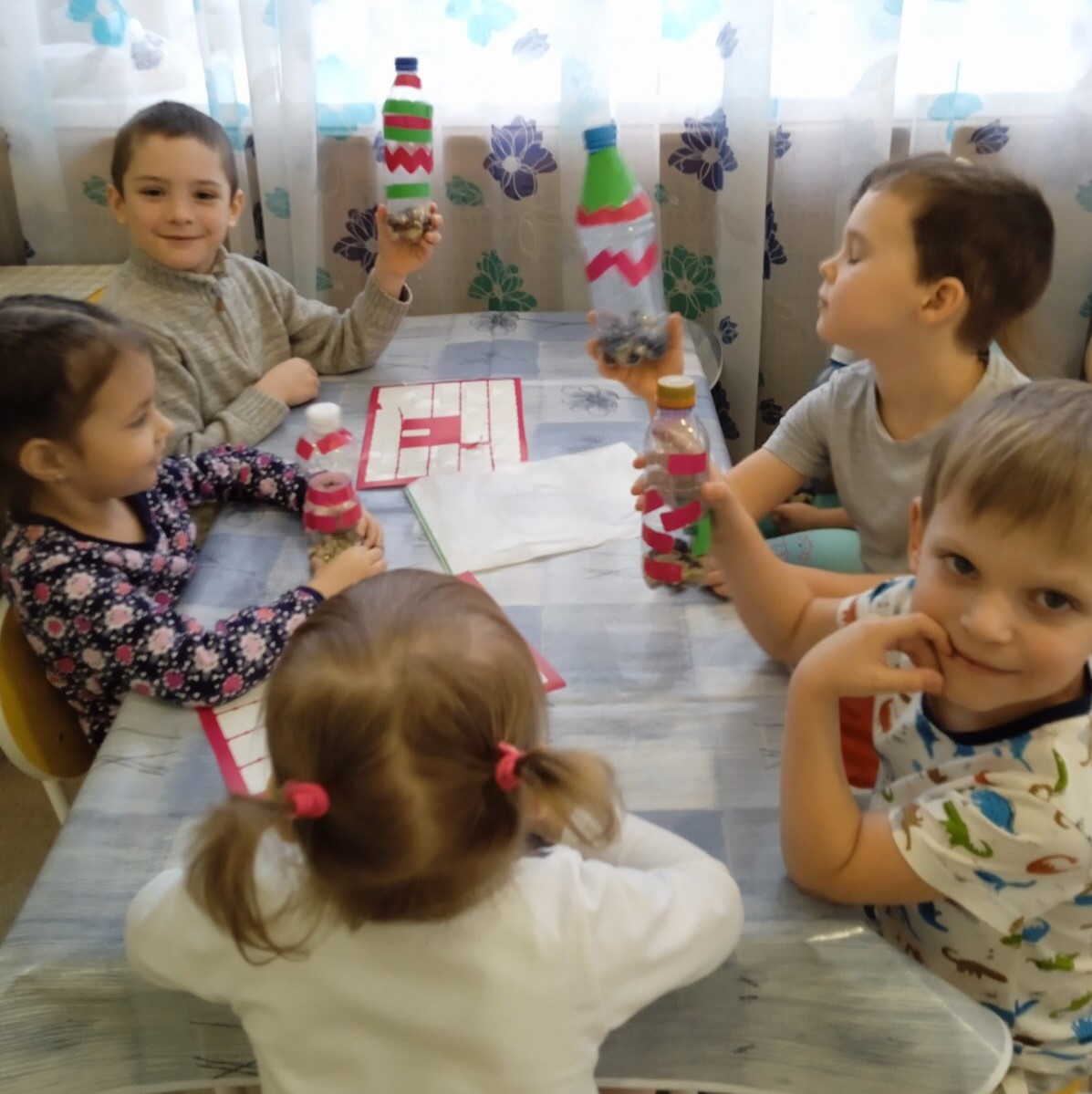 Изготовление колядочных шумелок стало увлекательным делом для больших и маленьких ребят
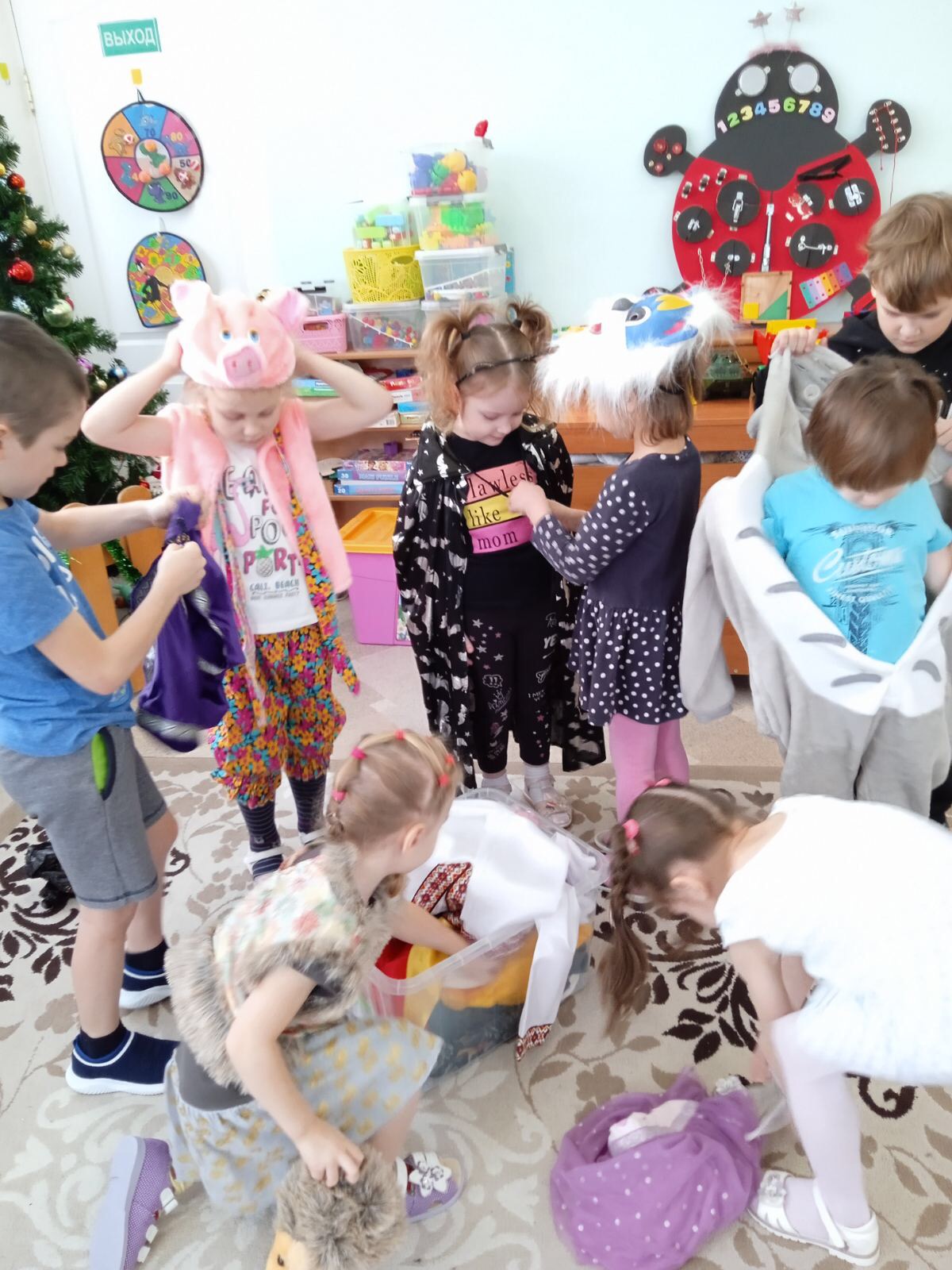 Ряженье – обычай, сопровождающий народные праздники.
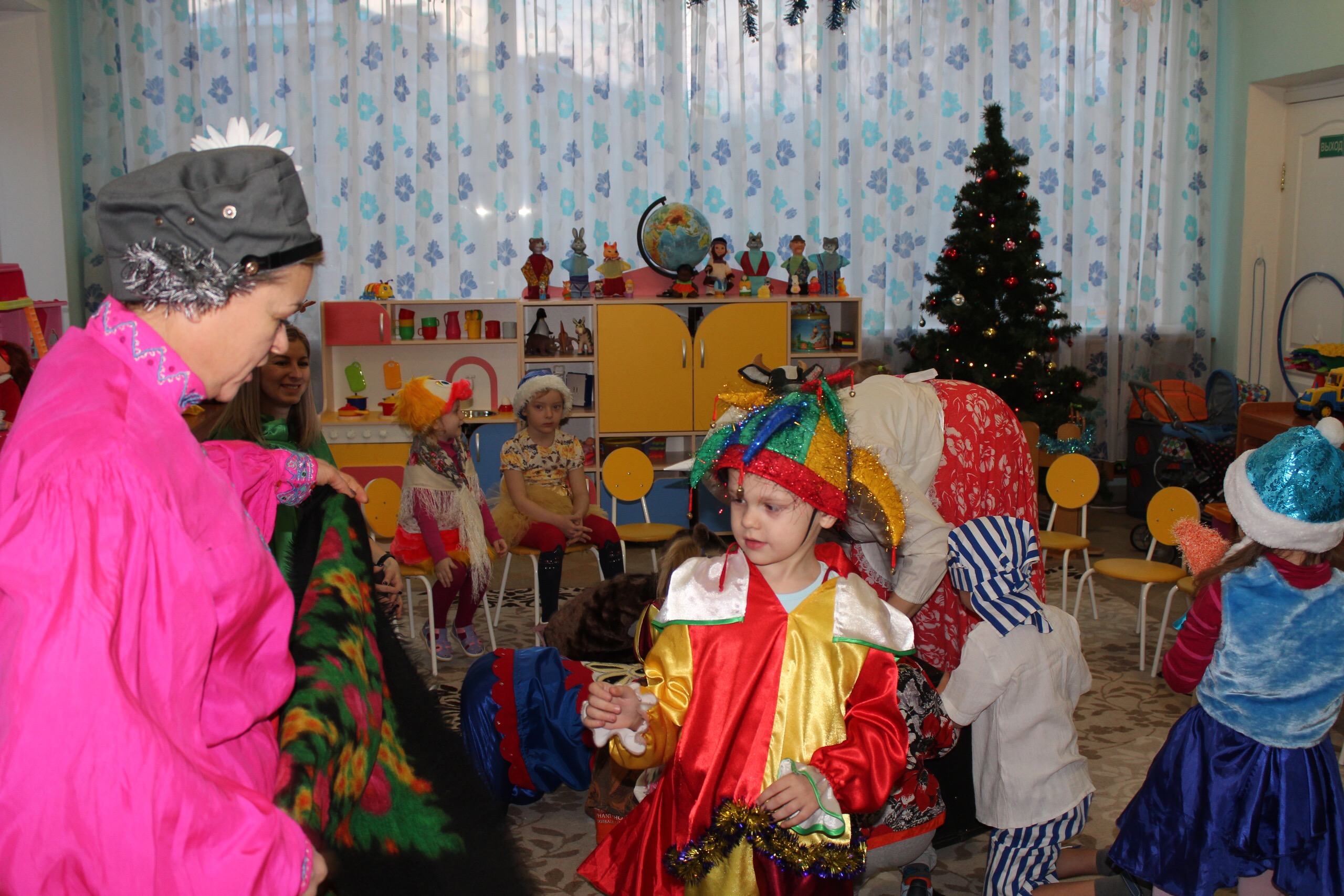 Выбор костюма на любой вкус!
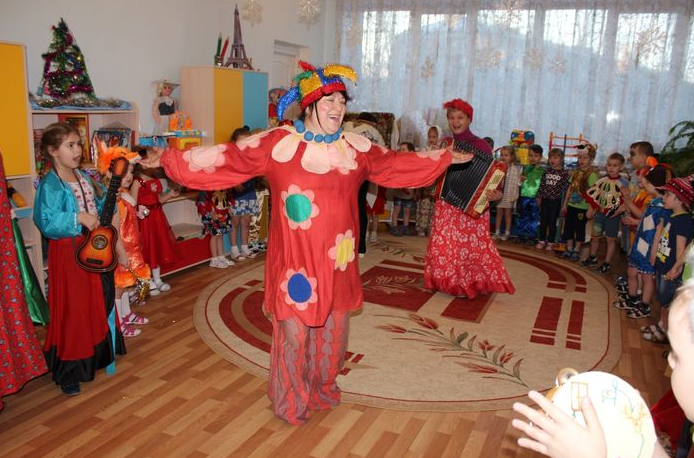 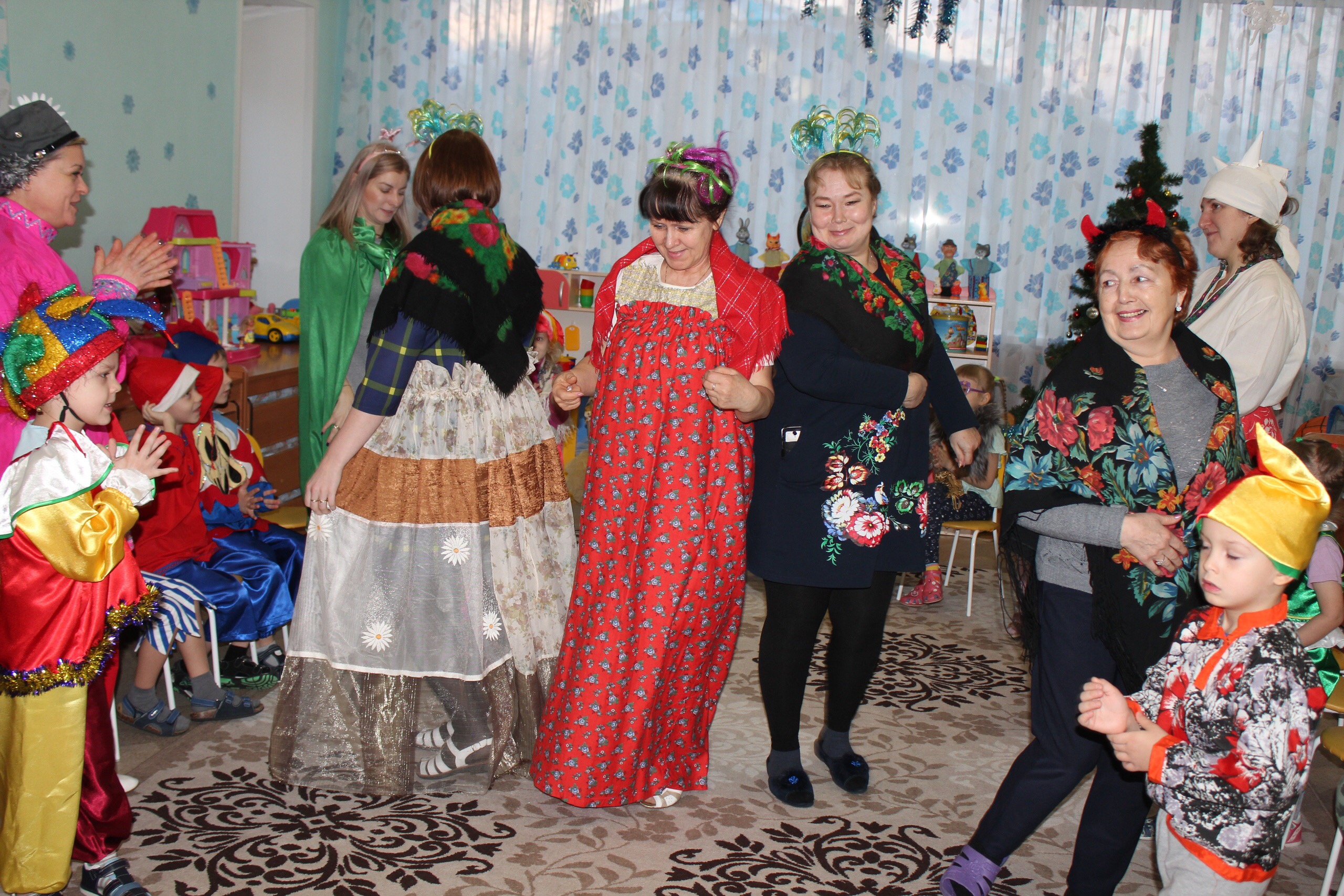 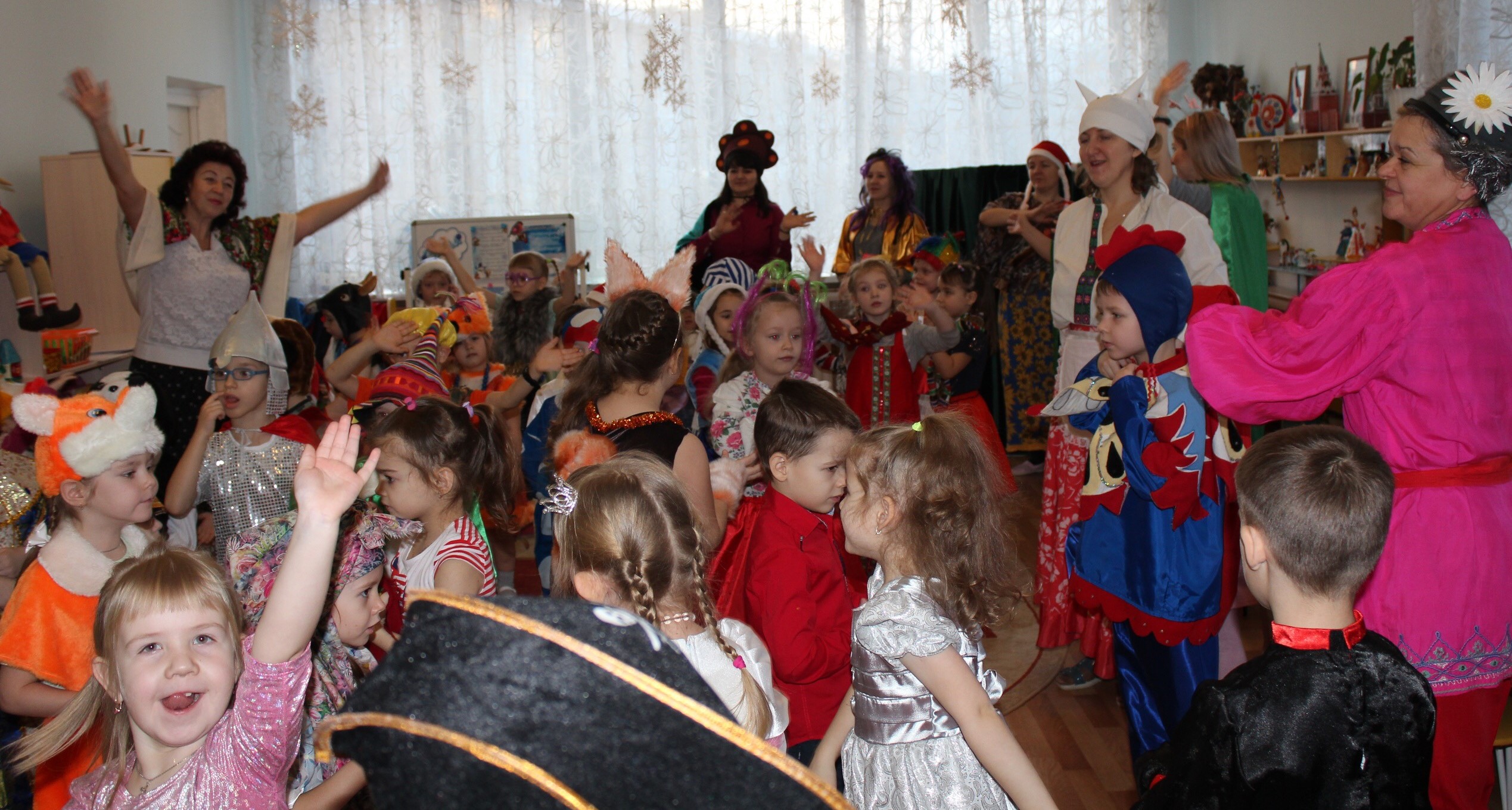 Добрый вечер, добрым людям!
Пусть веселым праздник будет.
С Рождеством вас поздравляем,
Счастья, радости желаем!
Будем кругом ходить, да Козу веселить!
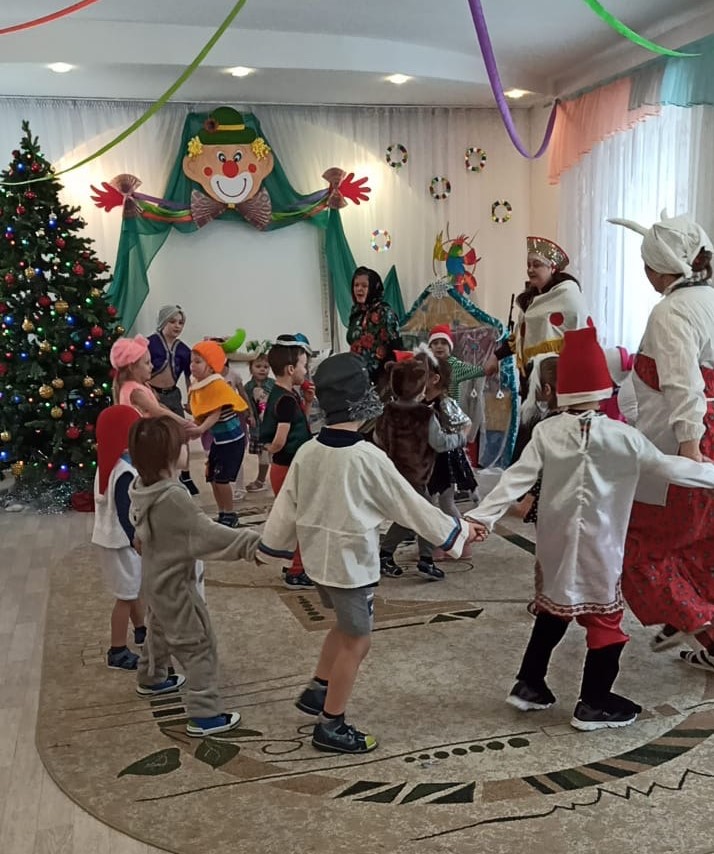 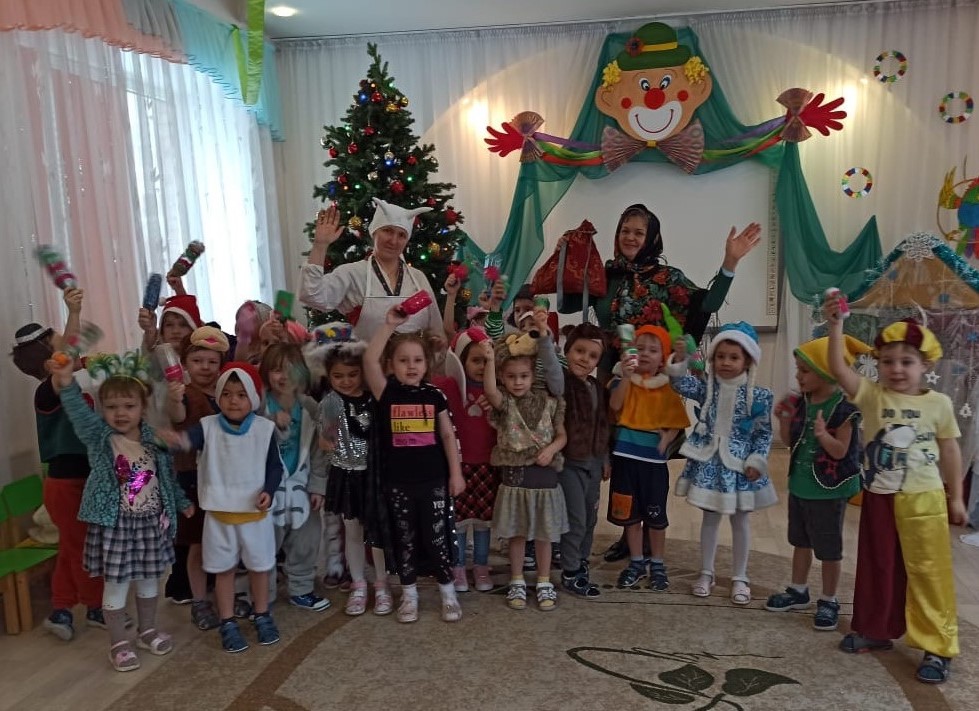 На народных праздниках нет просто зрителей! 
Разнообразие ролей позволяет каждому ребенку быть участником!
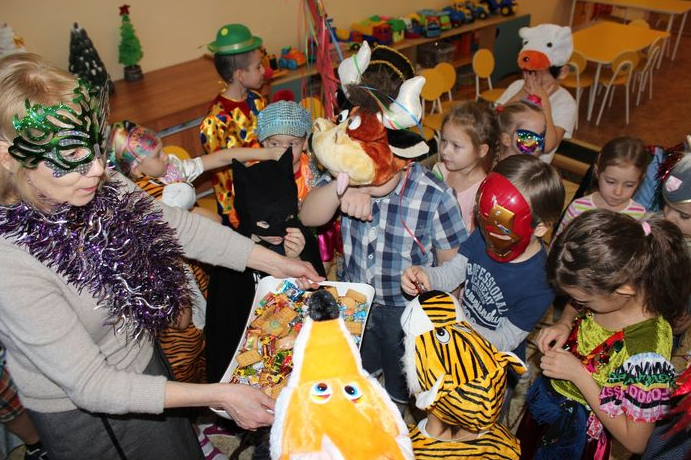 Веселились на загляденье – заслужили угощения!
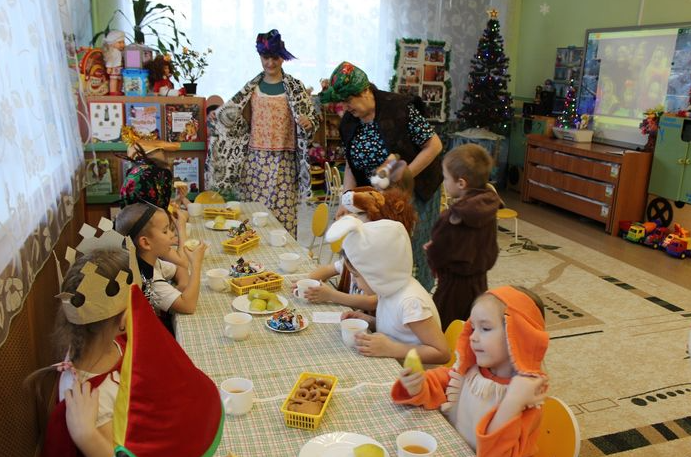 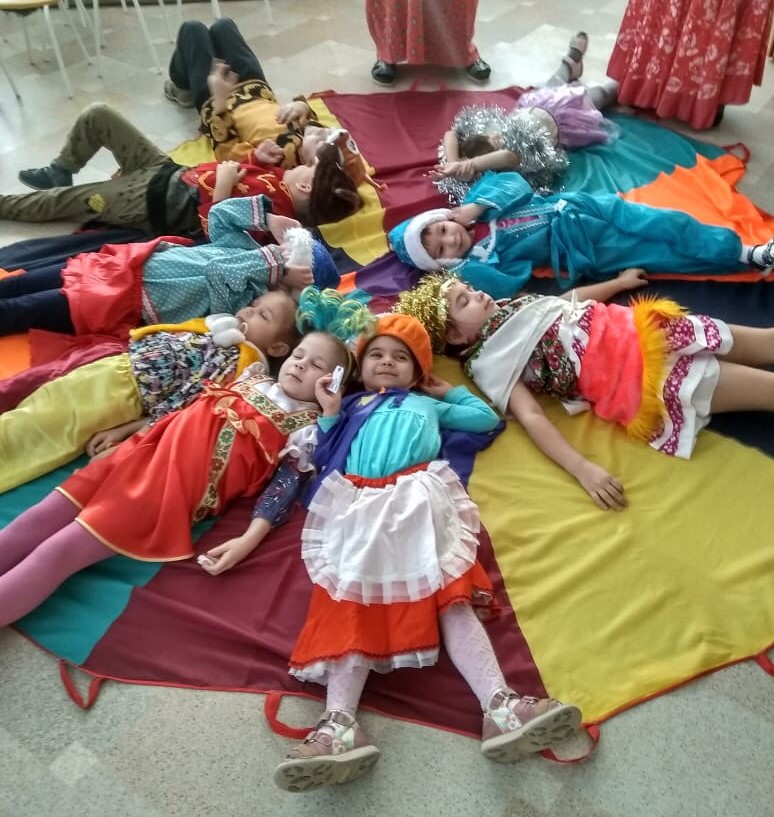 Закончились Колядки, отдыхают ребятки!